اليــوم  :    الأثنين و الثلاثاء   
التاريخ : 27+28  سبتمبر 2021 م
المادة   : الفيزياء
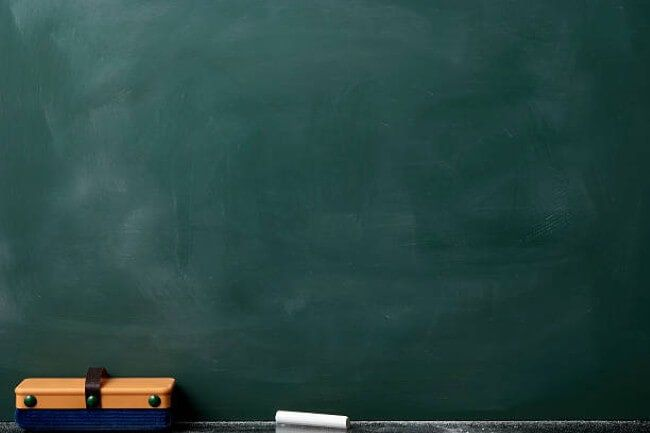 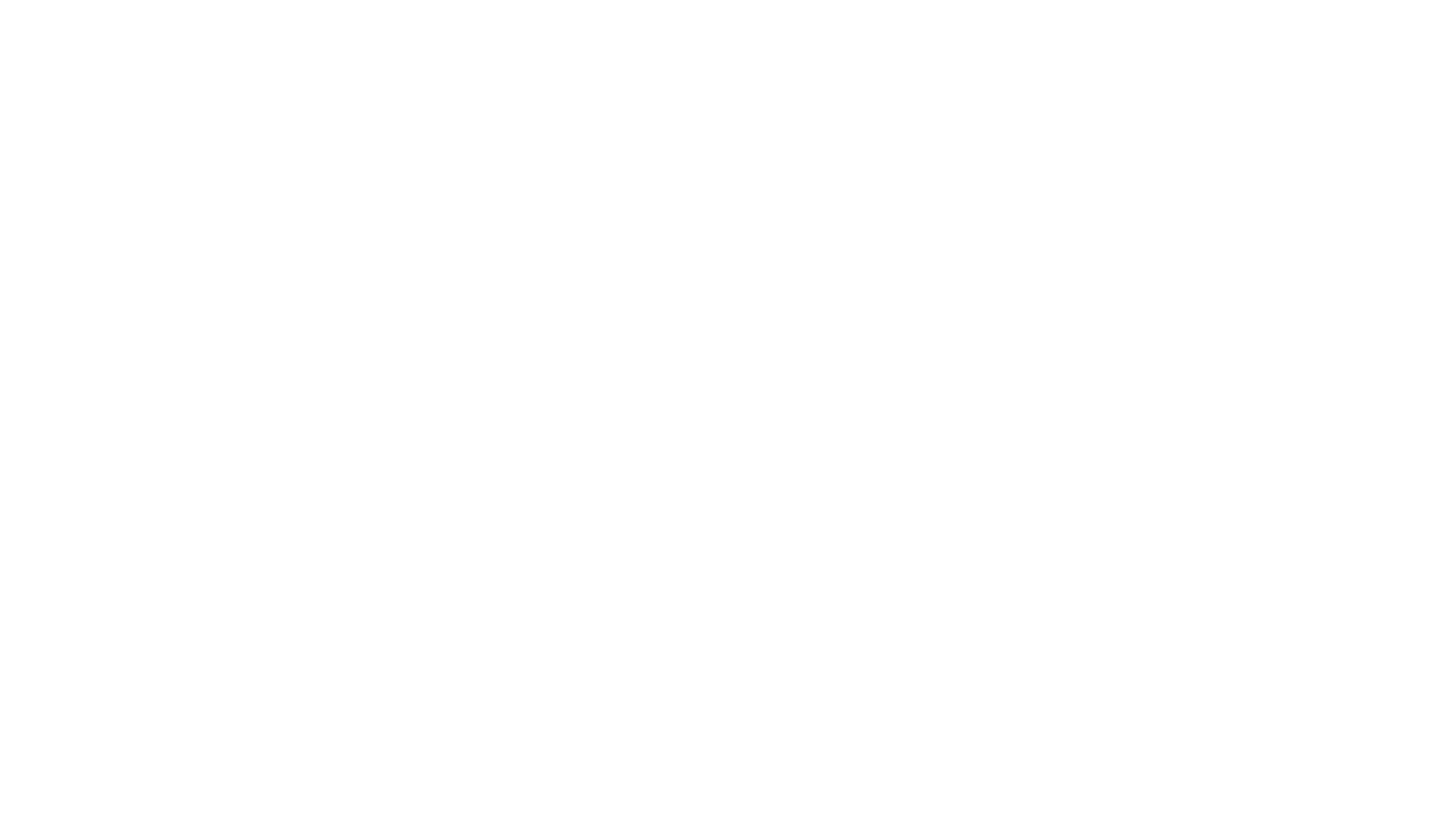 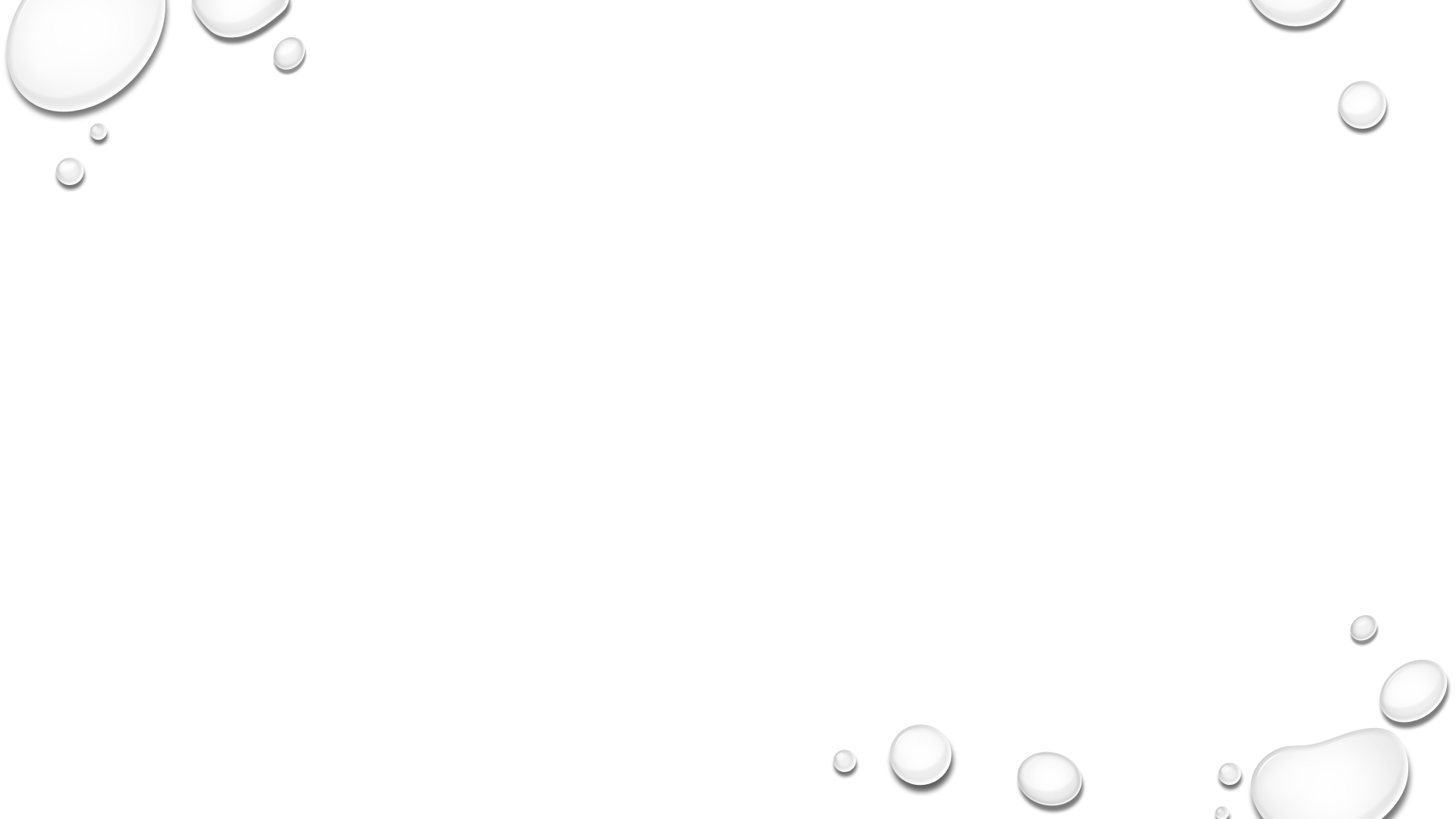 Baraemalain  private school/ baniyas        مدرسة  براعم العين الخاصة بني ياس
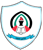 سرعة الضوء
نواتج التعلم :
-حساب المسافة التي يقطعها الضوء خلال زمن معين
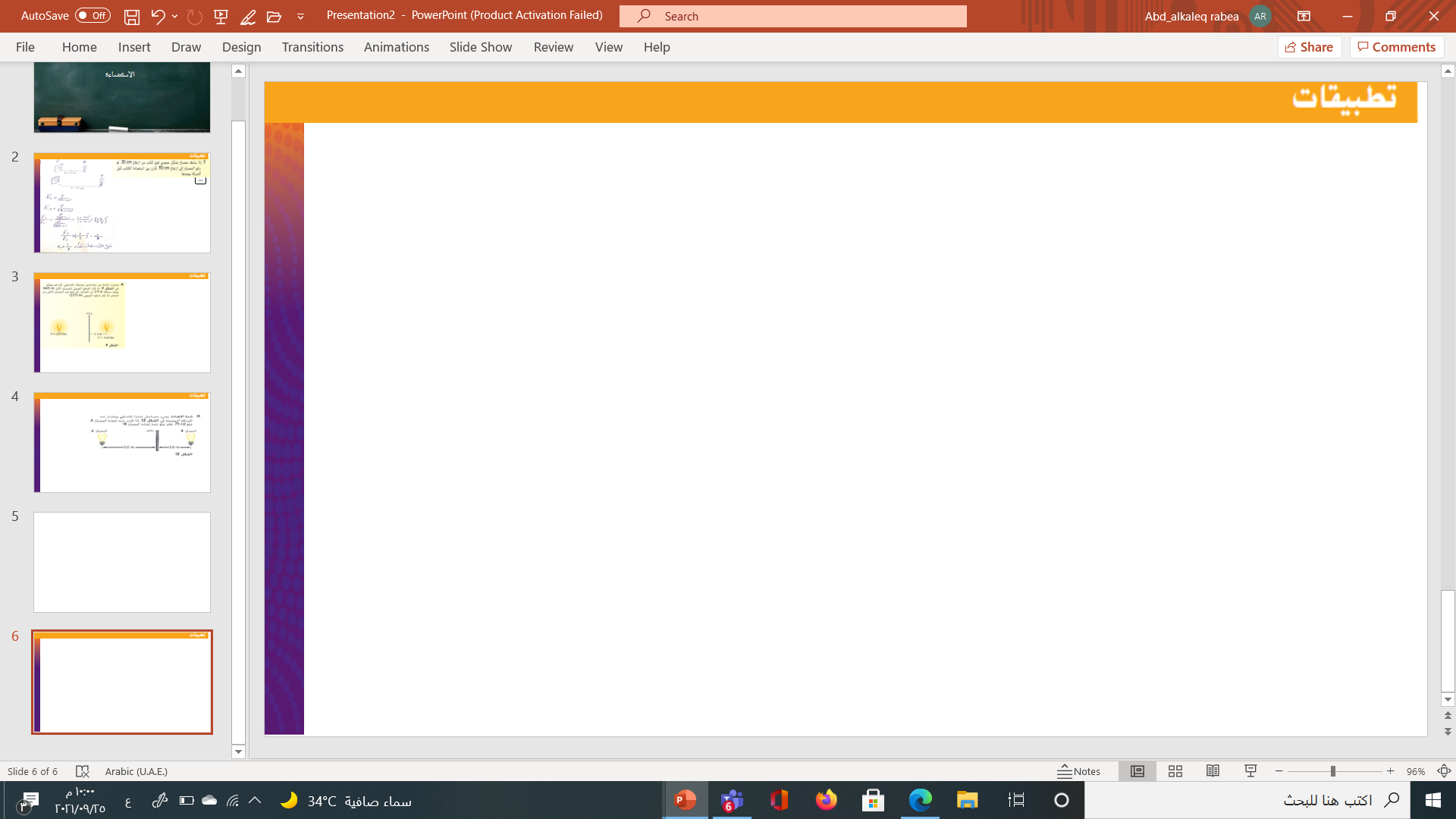 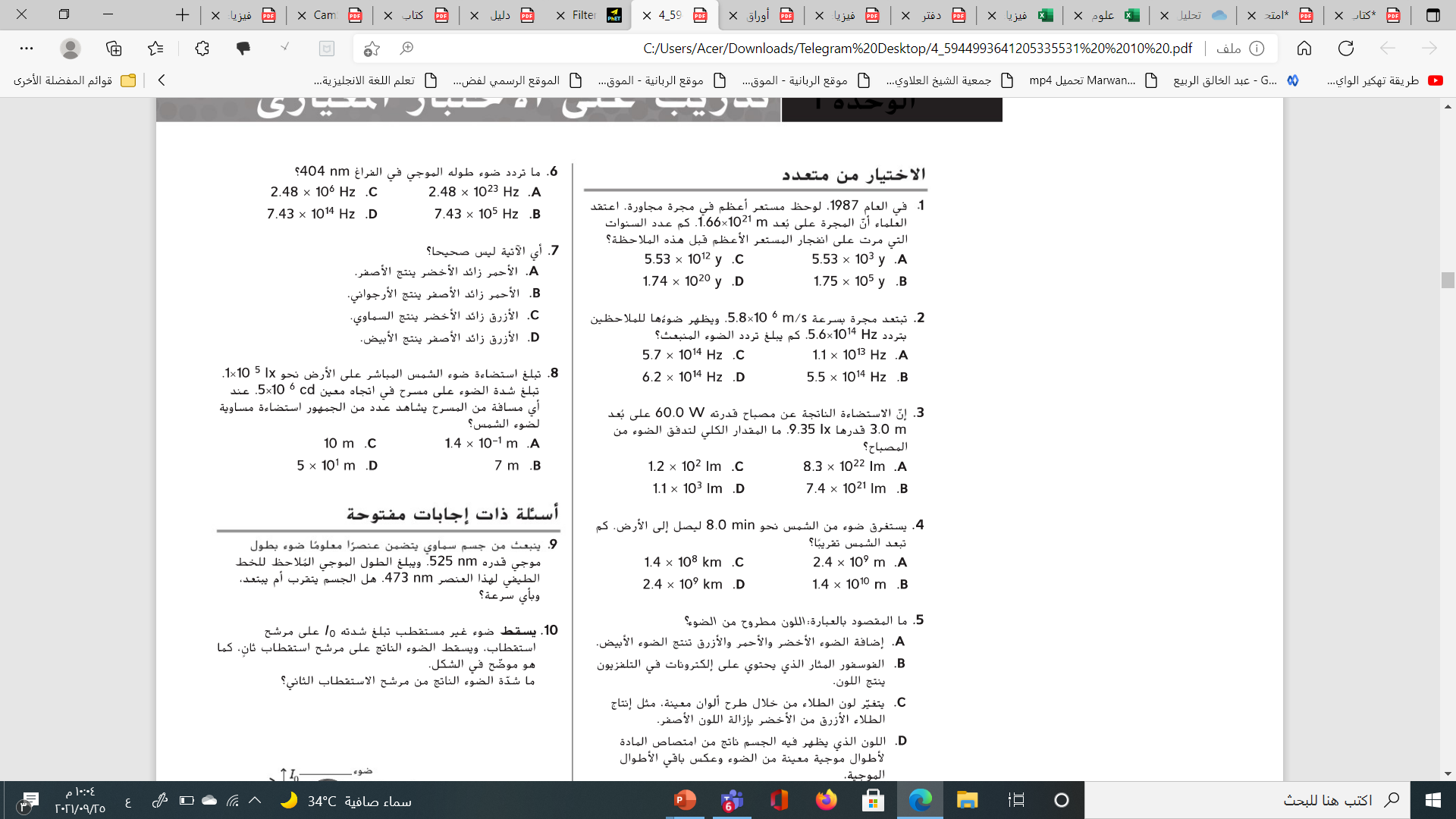 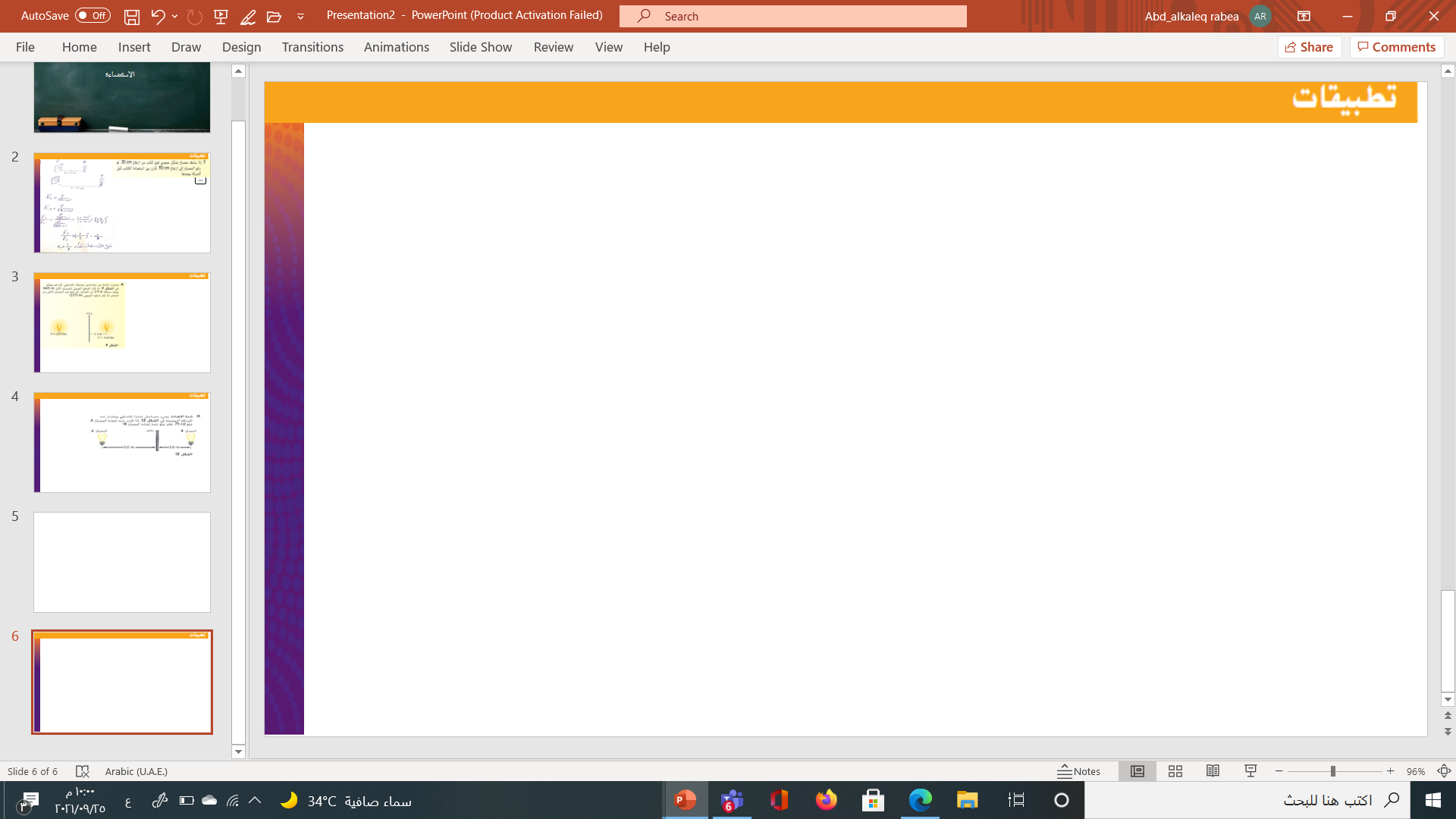 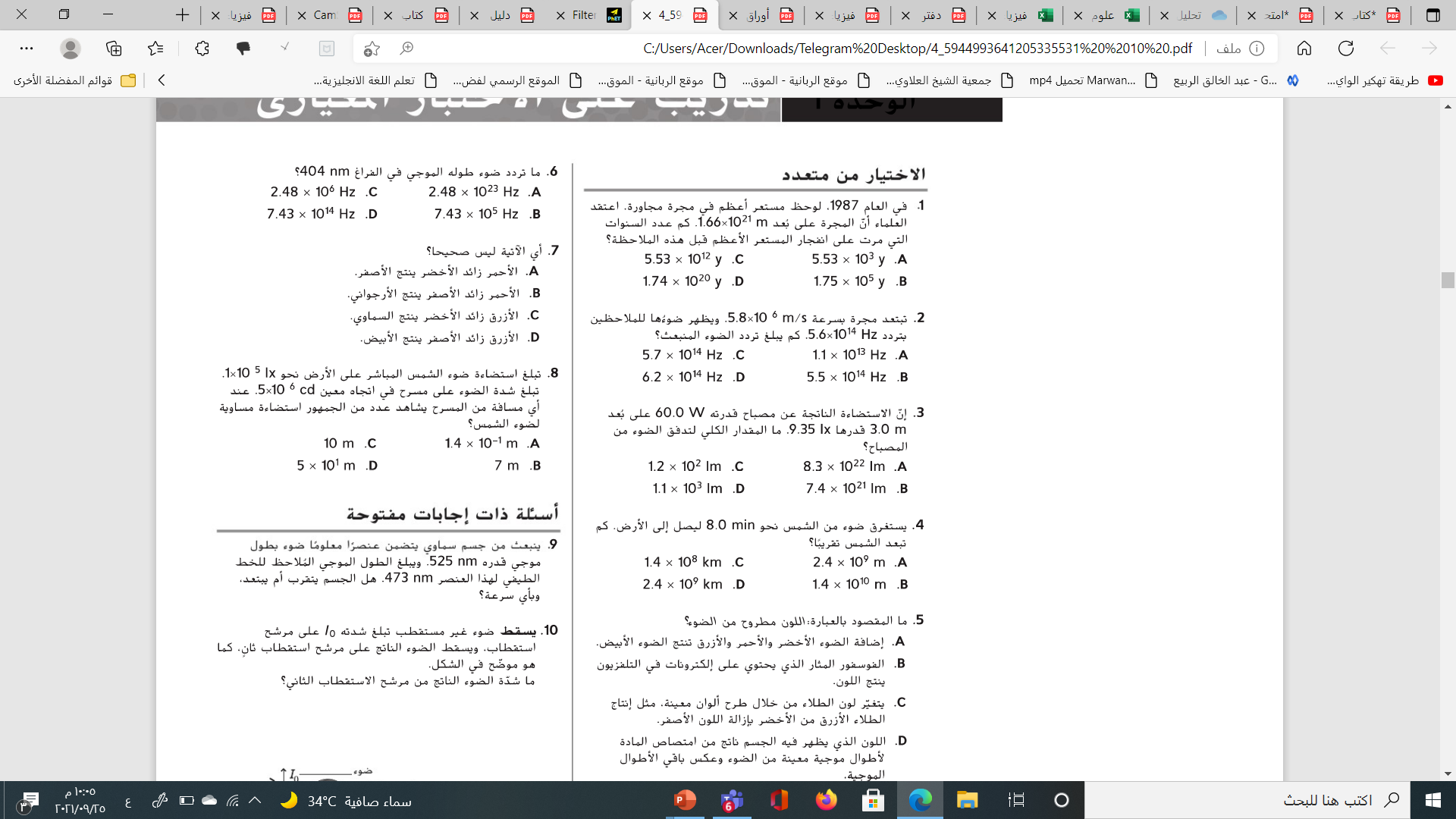 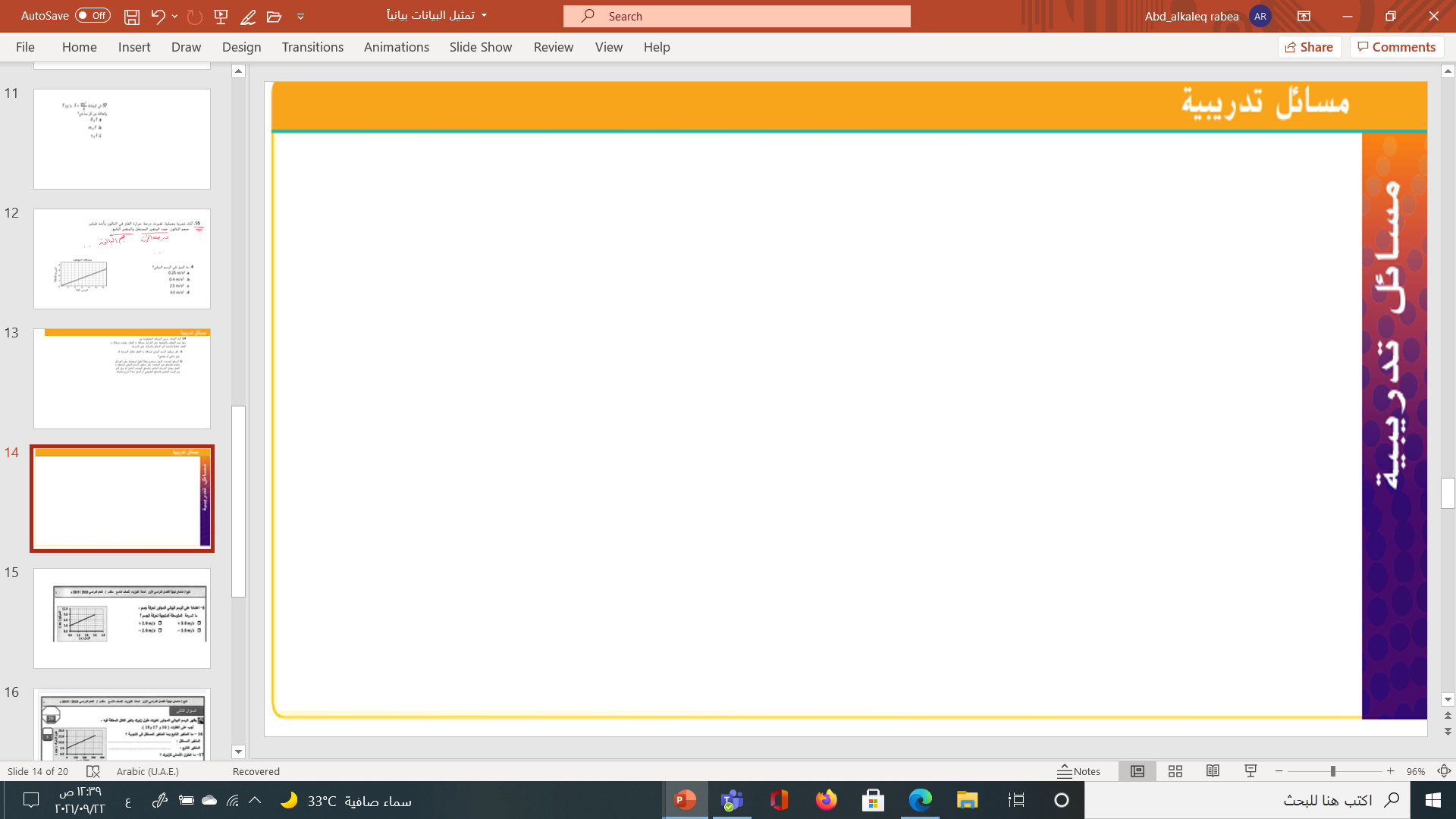 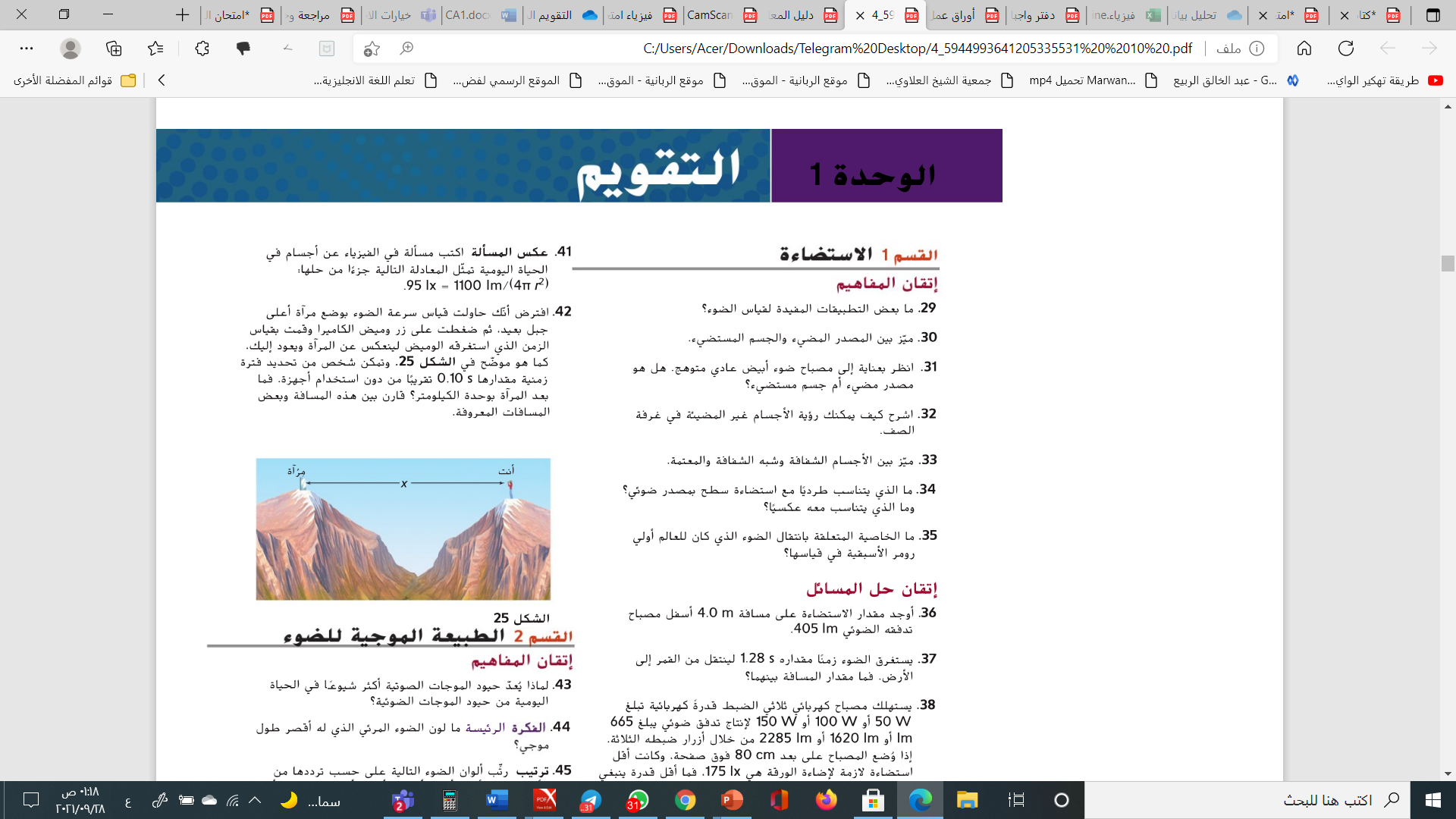 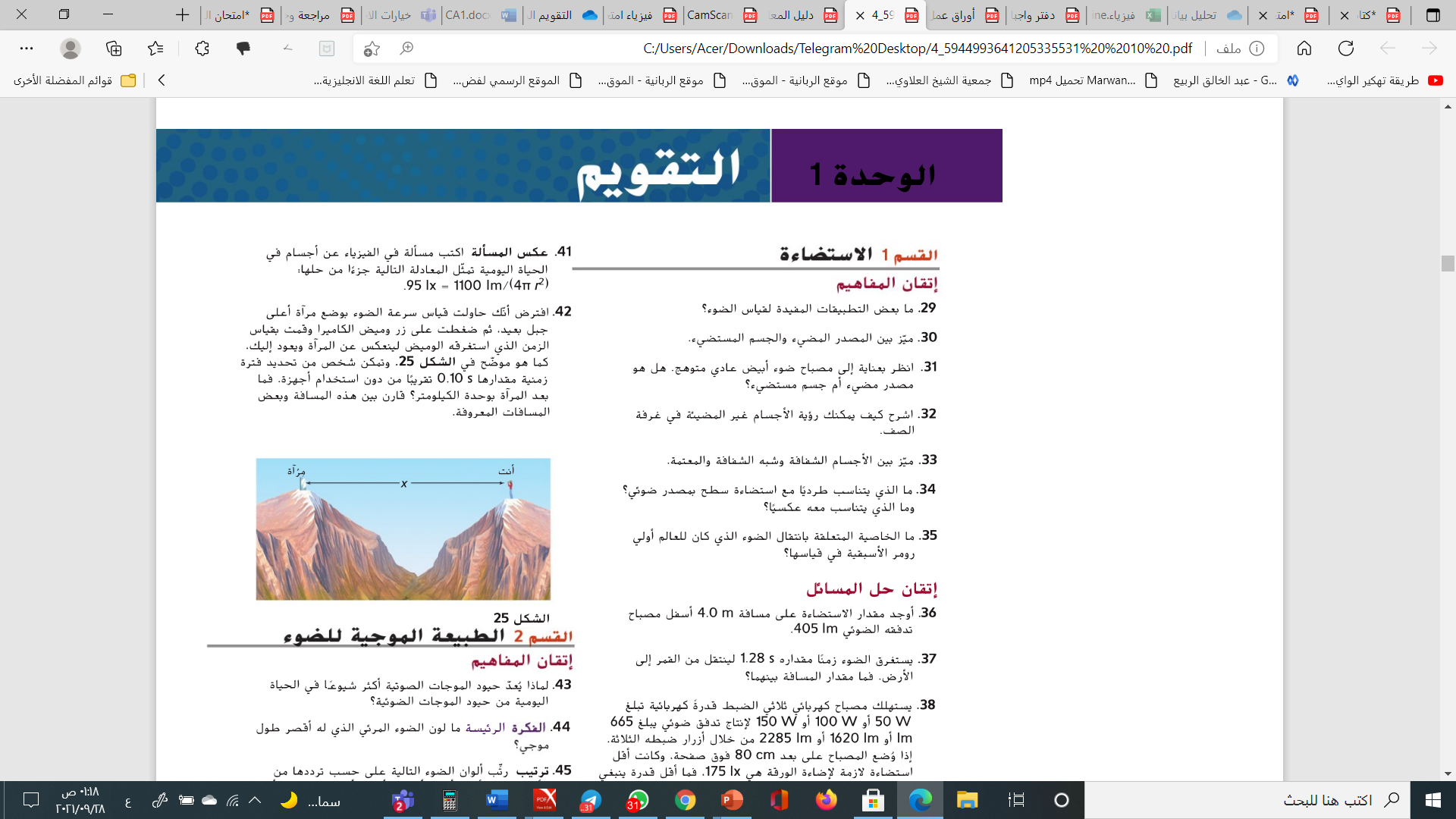 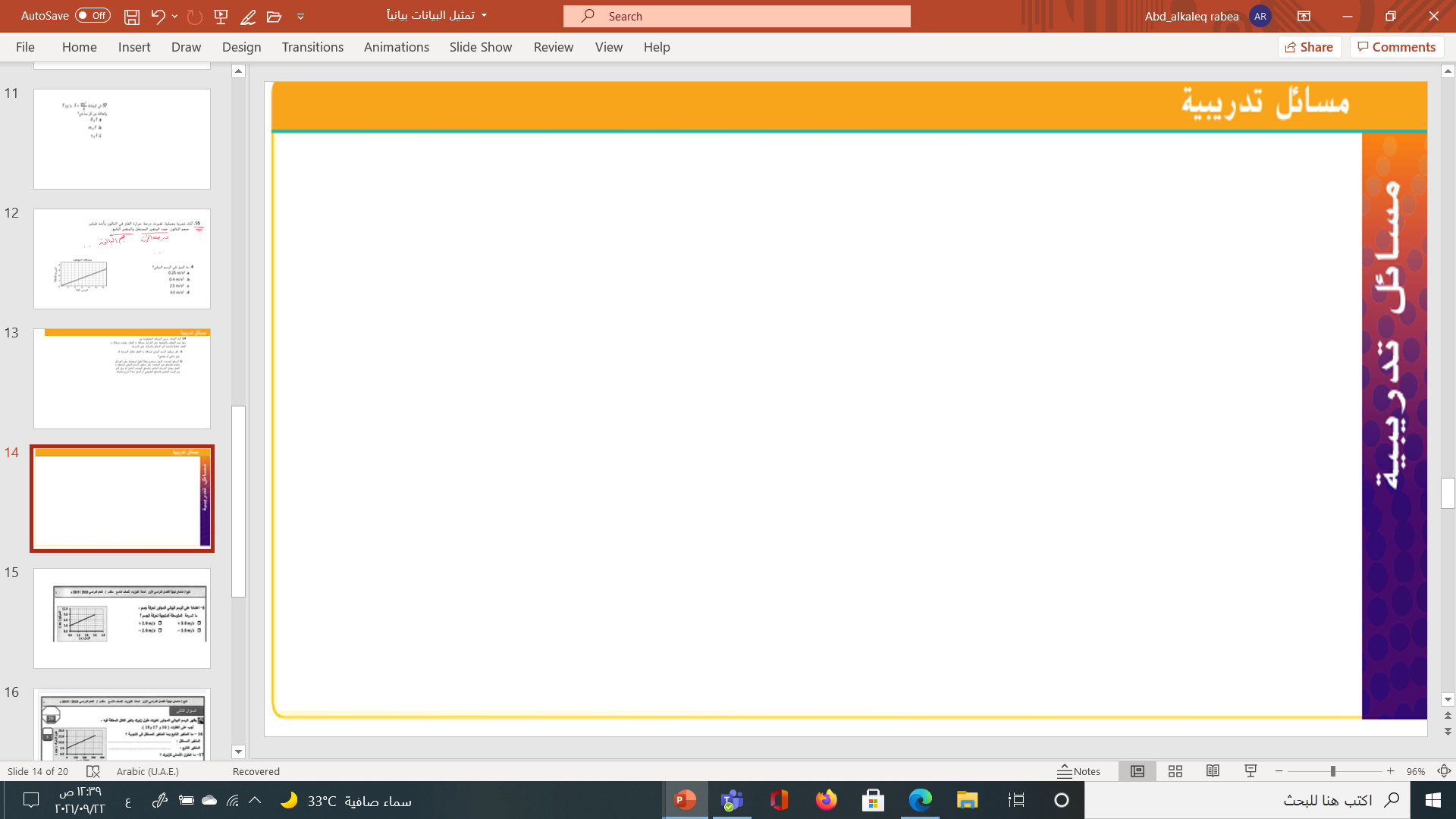 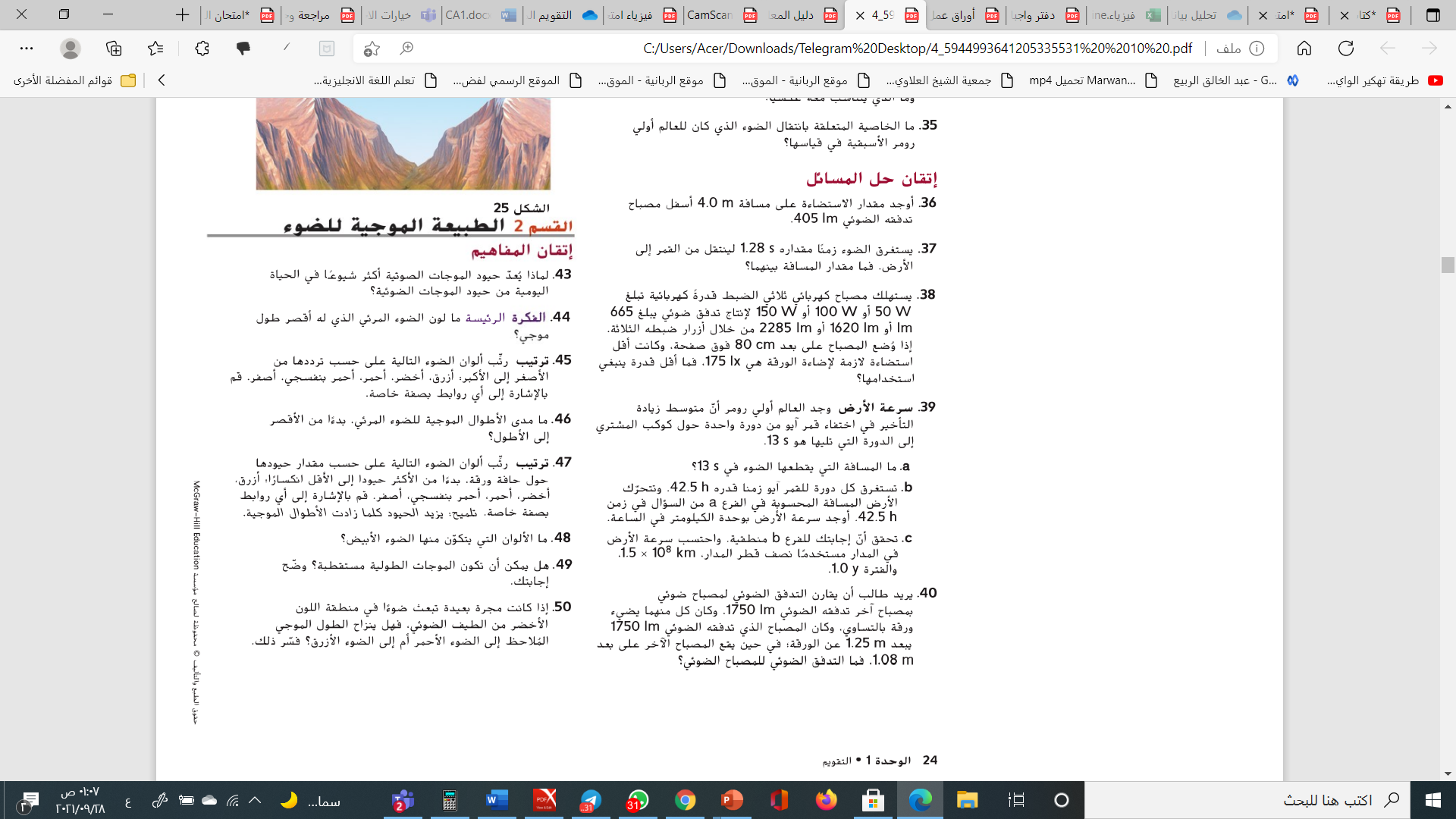 مراجعة :
الاستضاءة(E)  : 
معدل اصطدام الضوء بوحدة المساحات للسطح .( خاصة بالسطح)
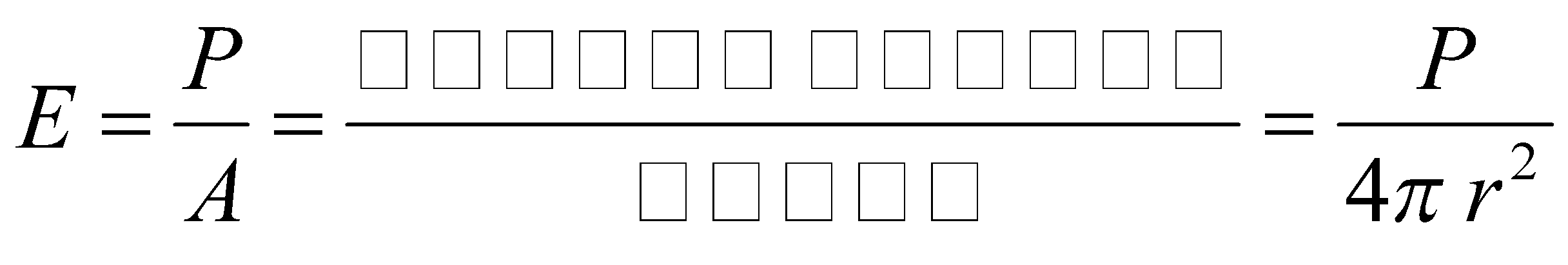 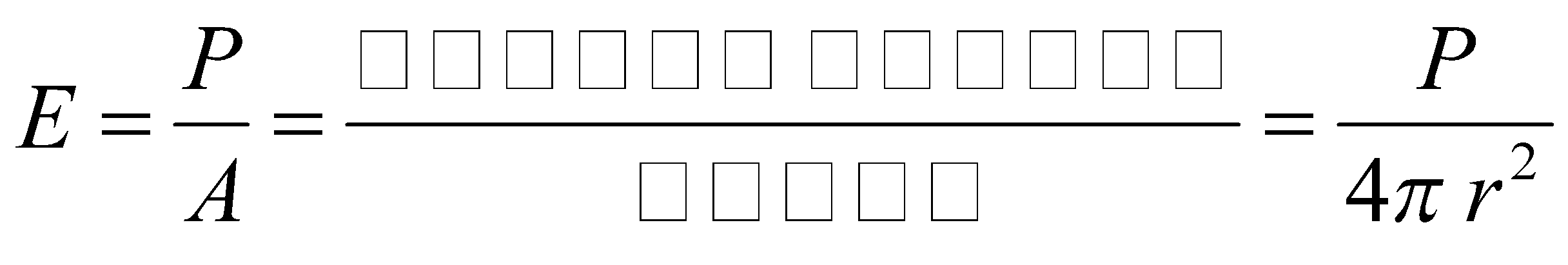 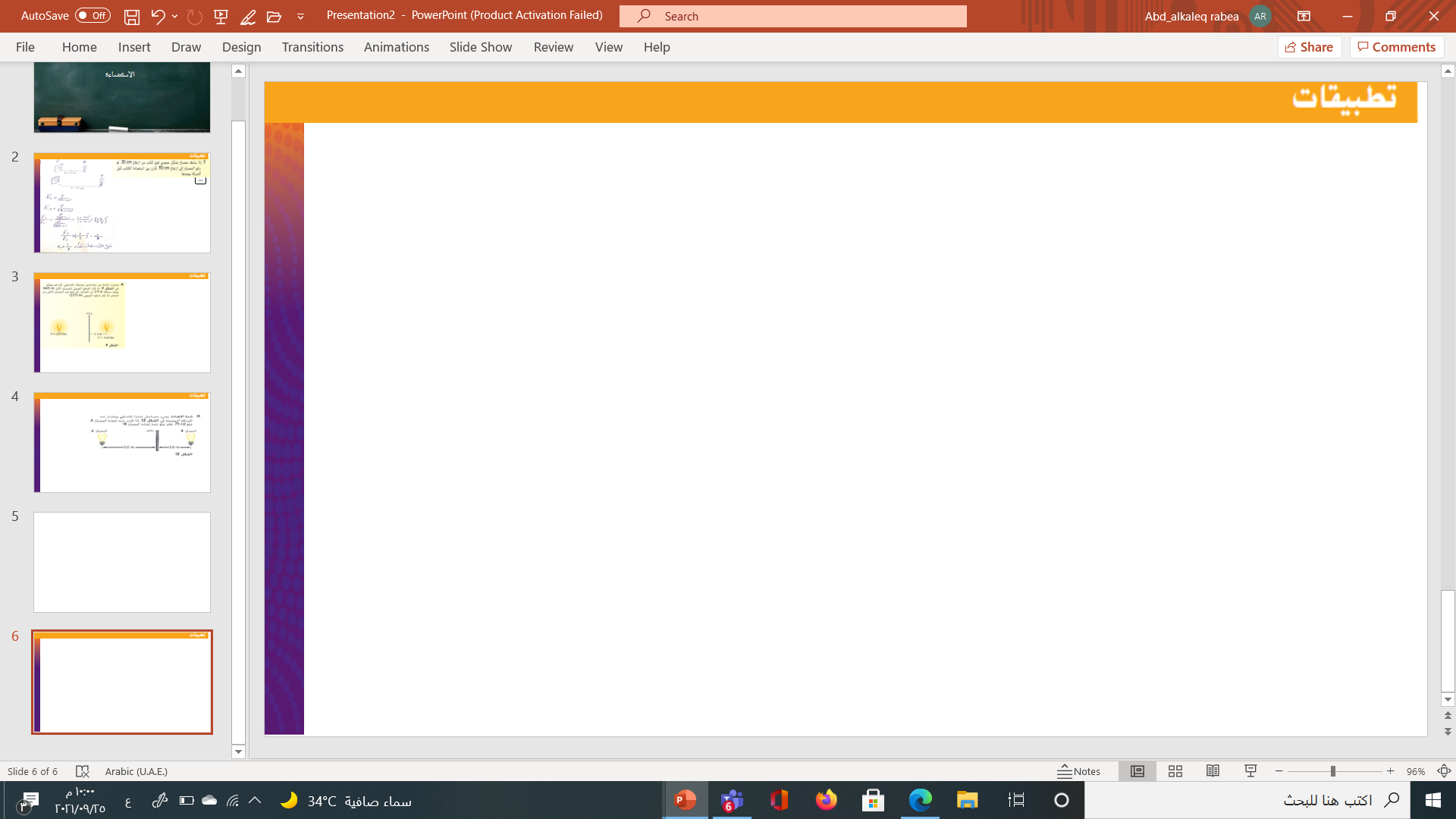 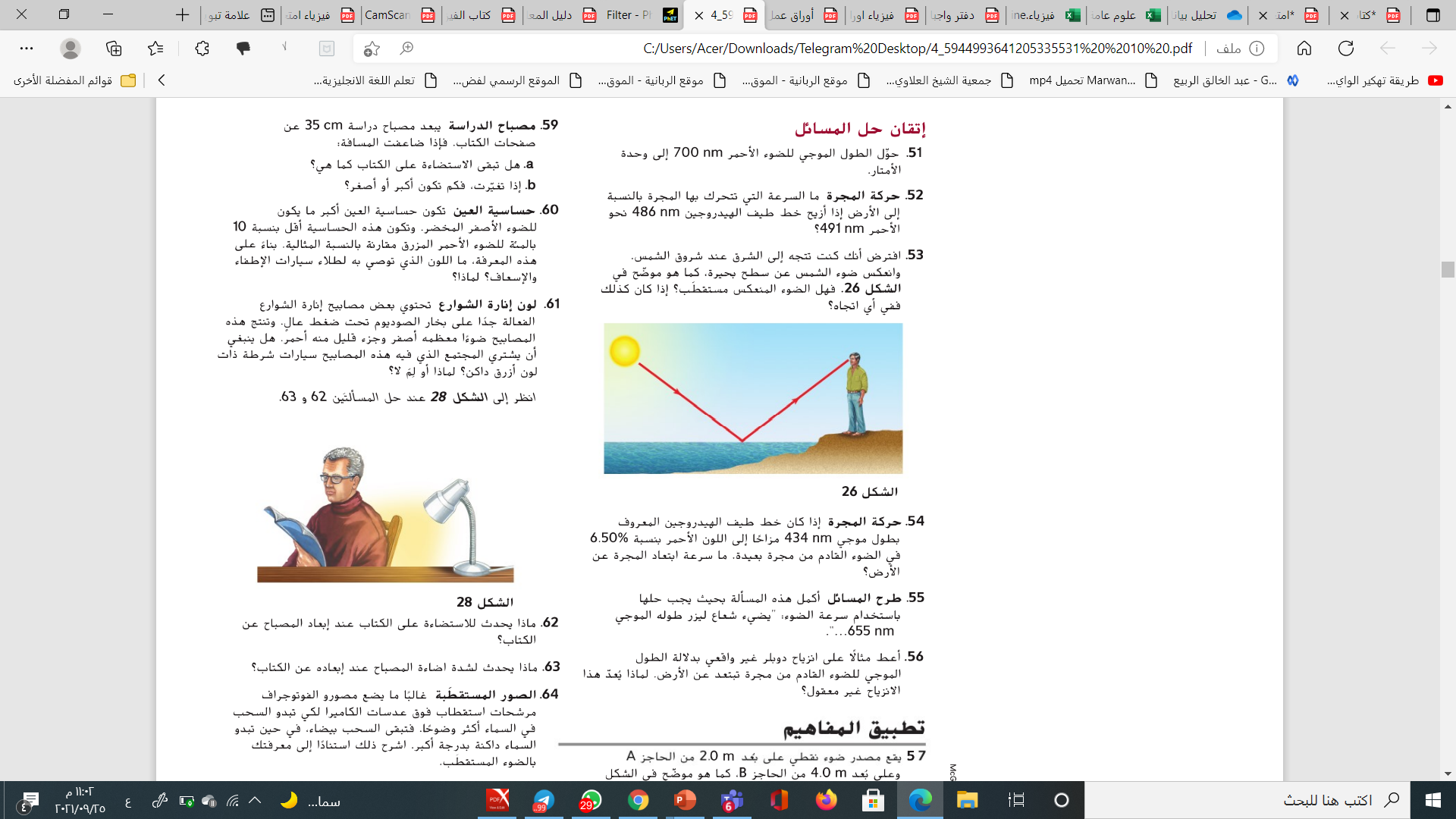 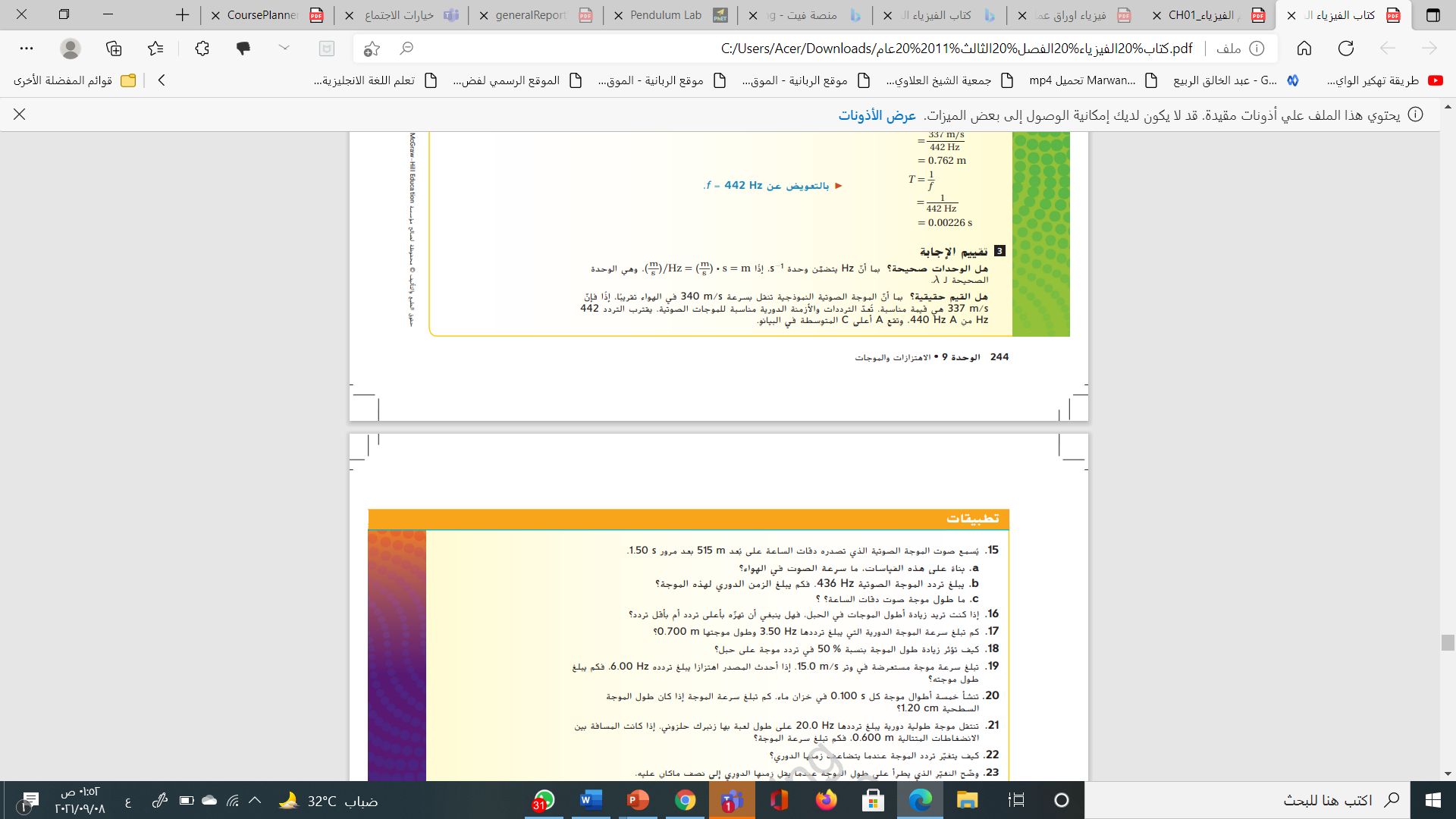 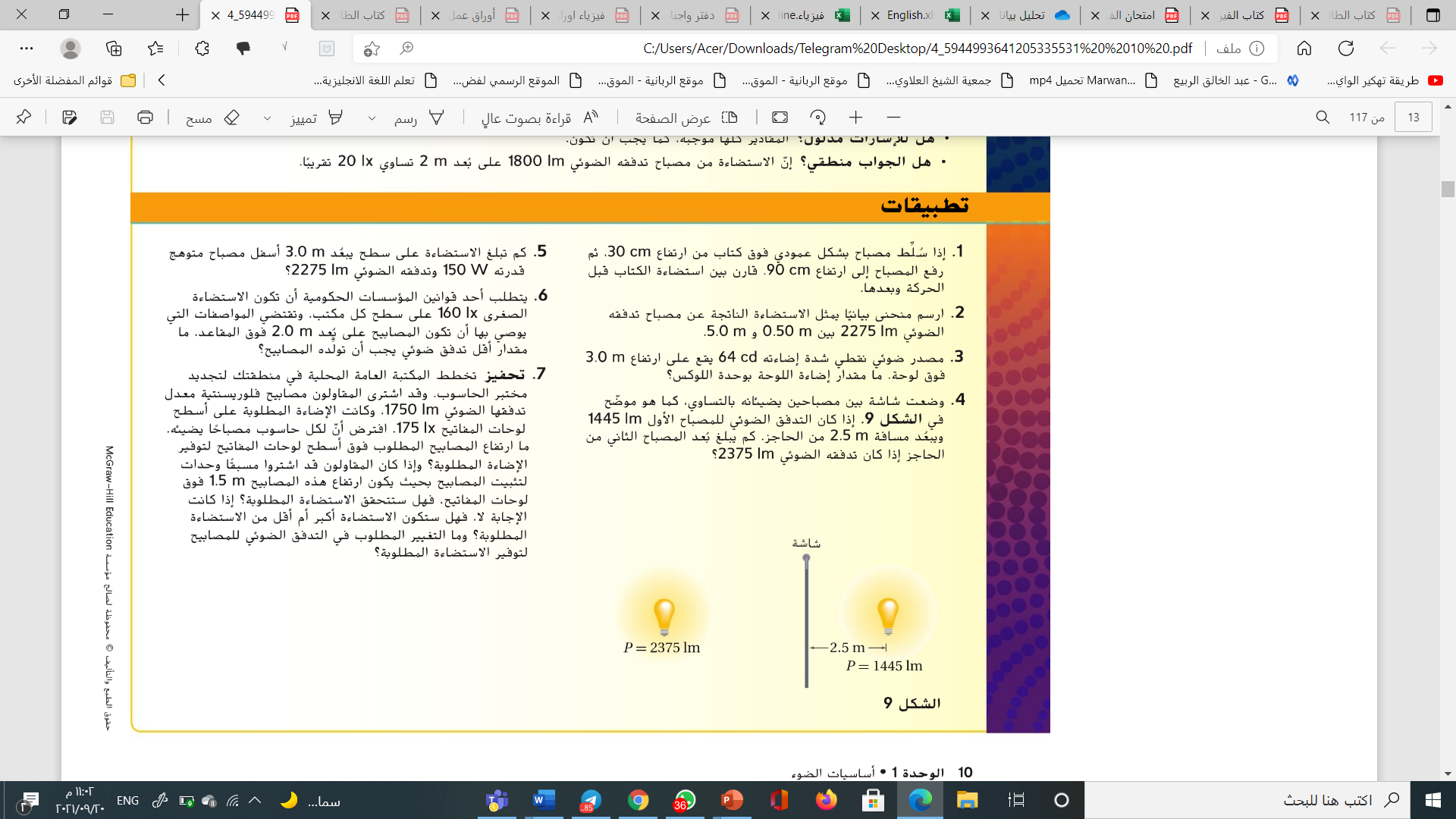 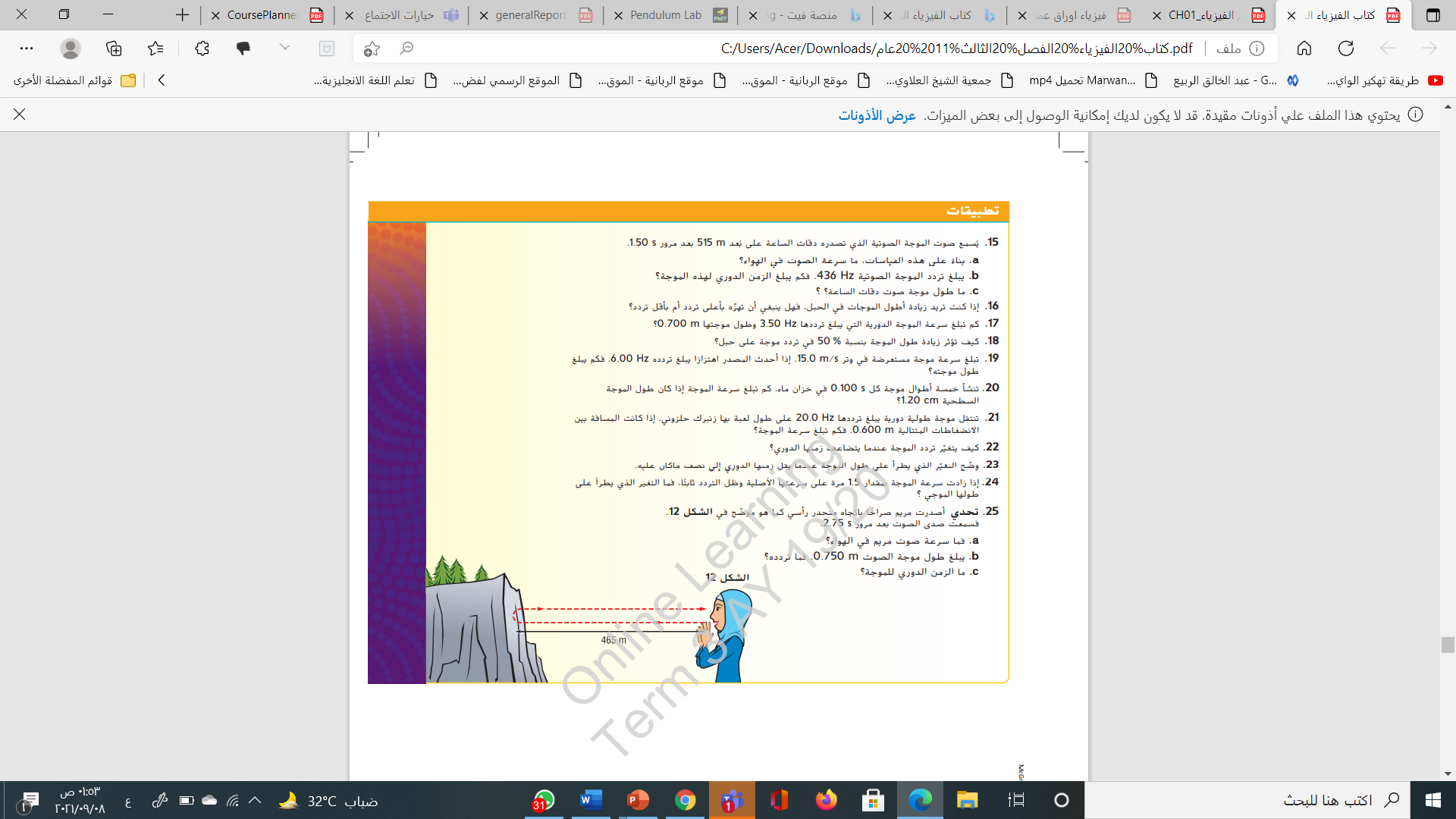 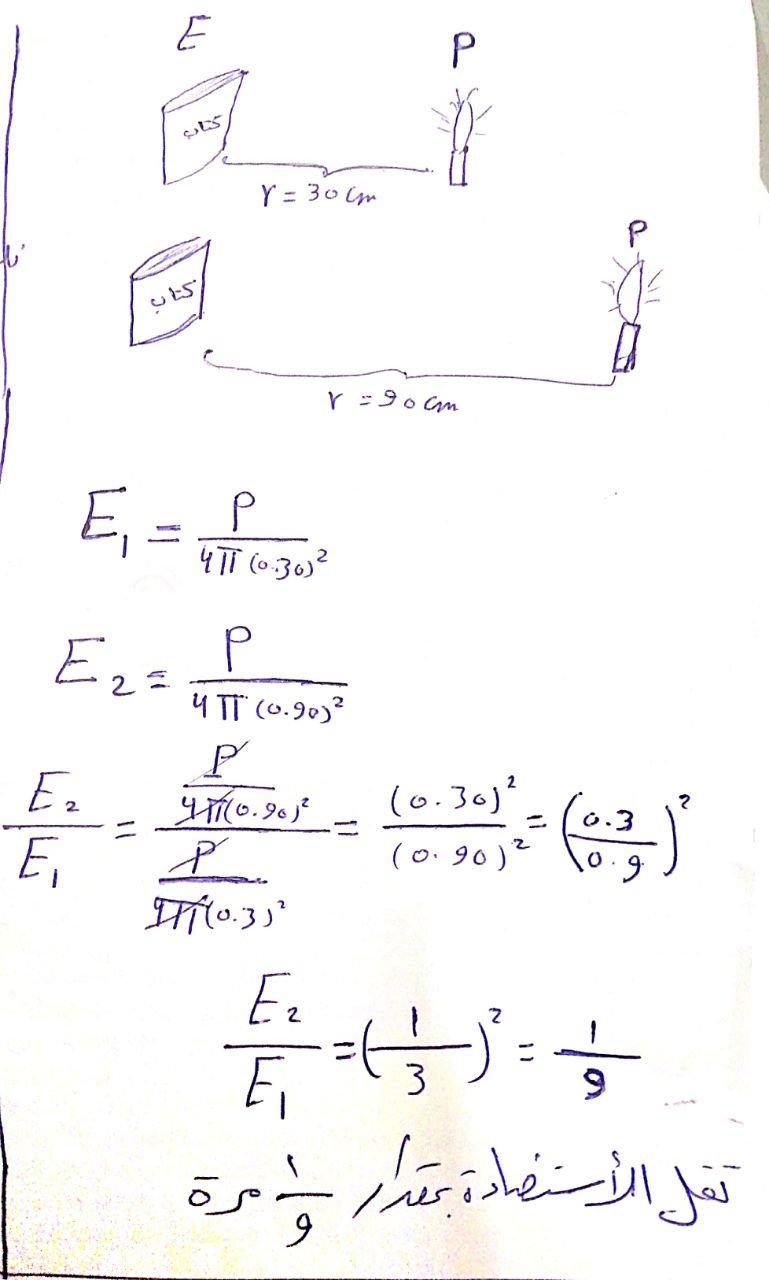 الحل:
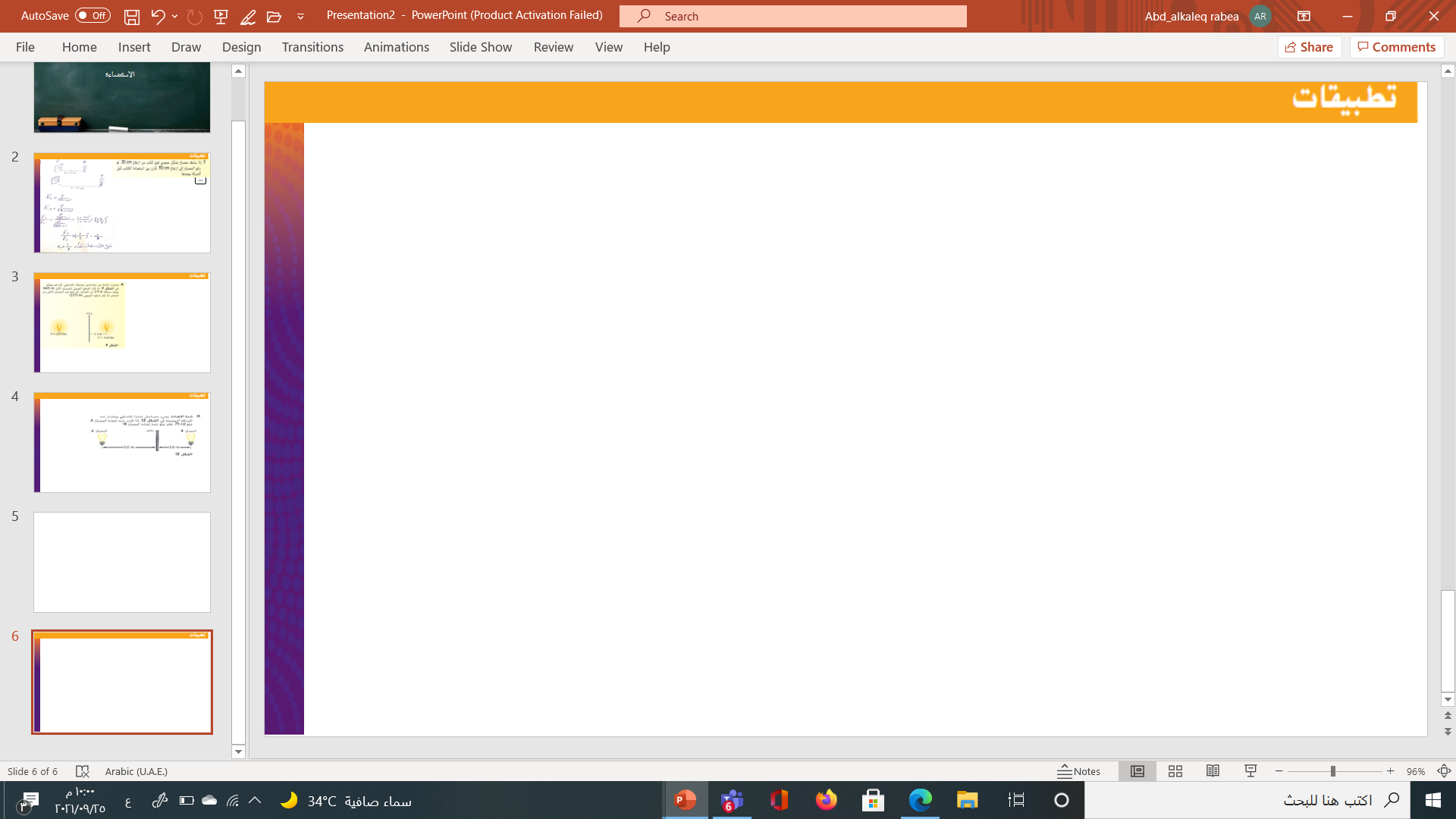 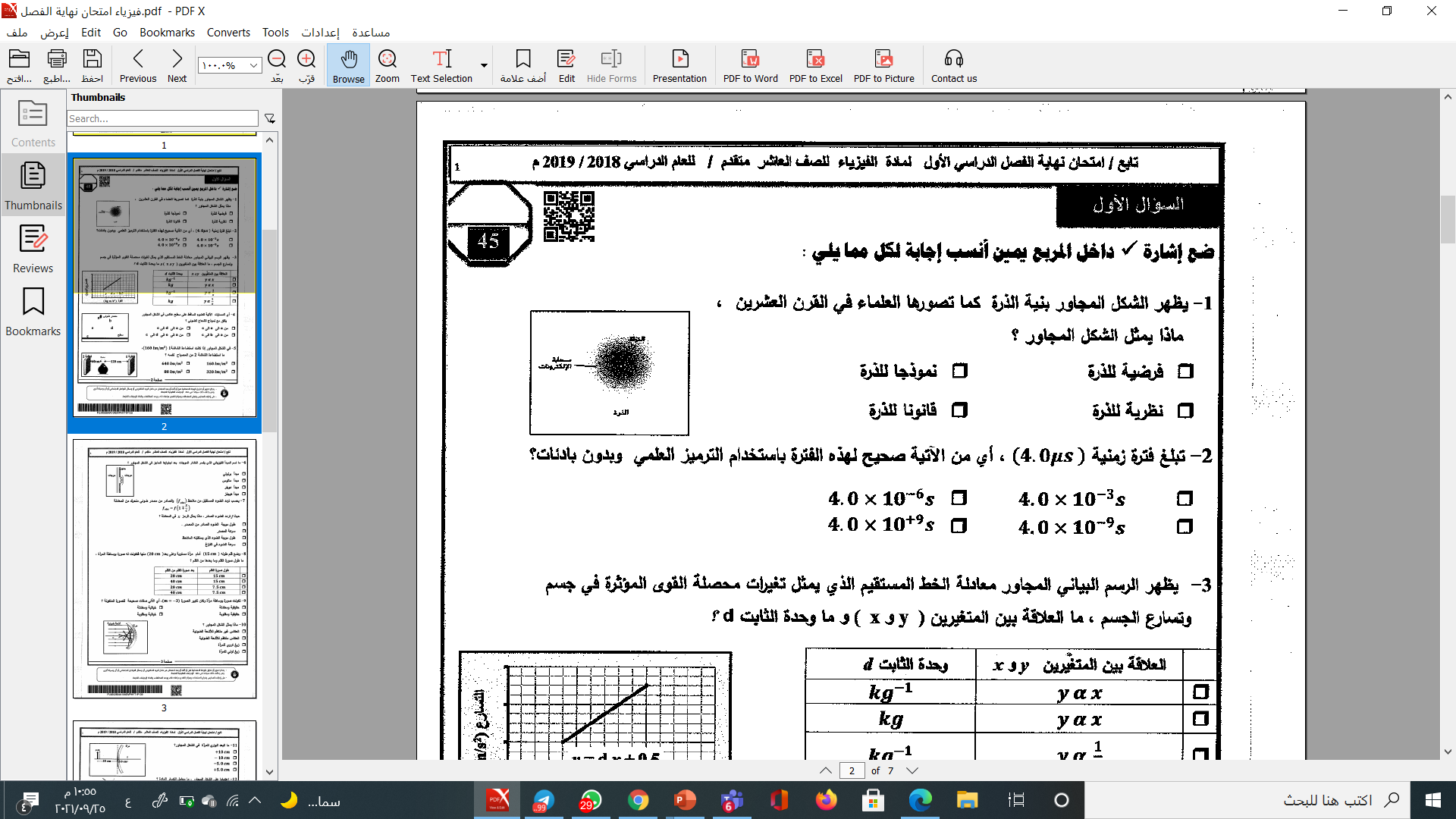 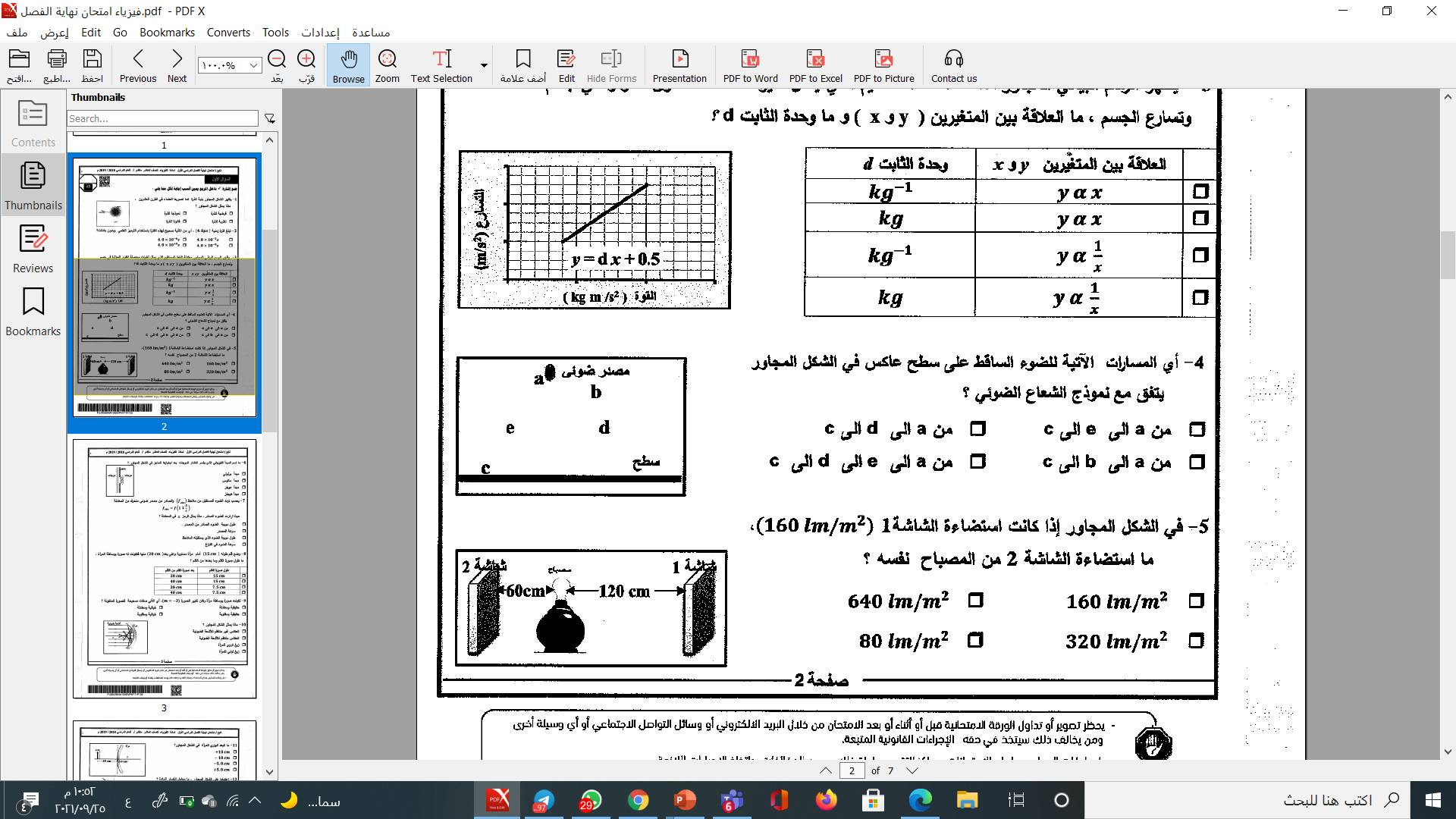 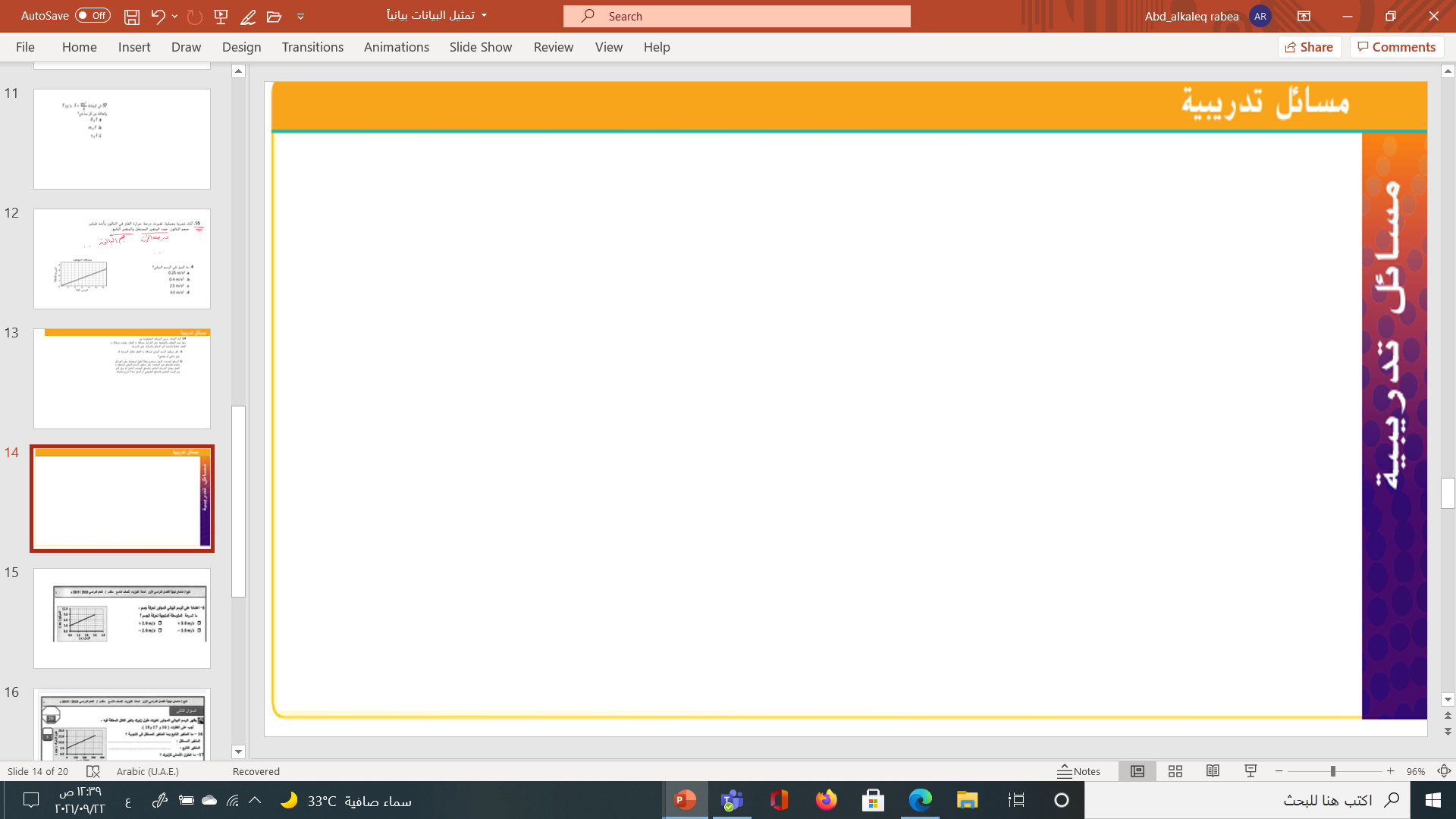 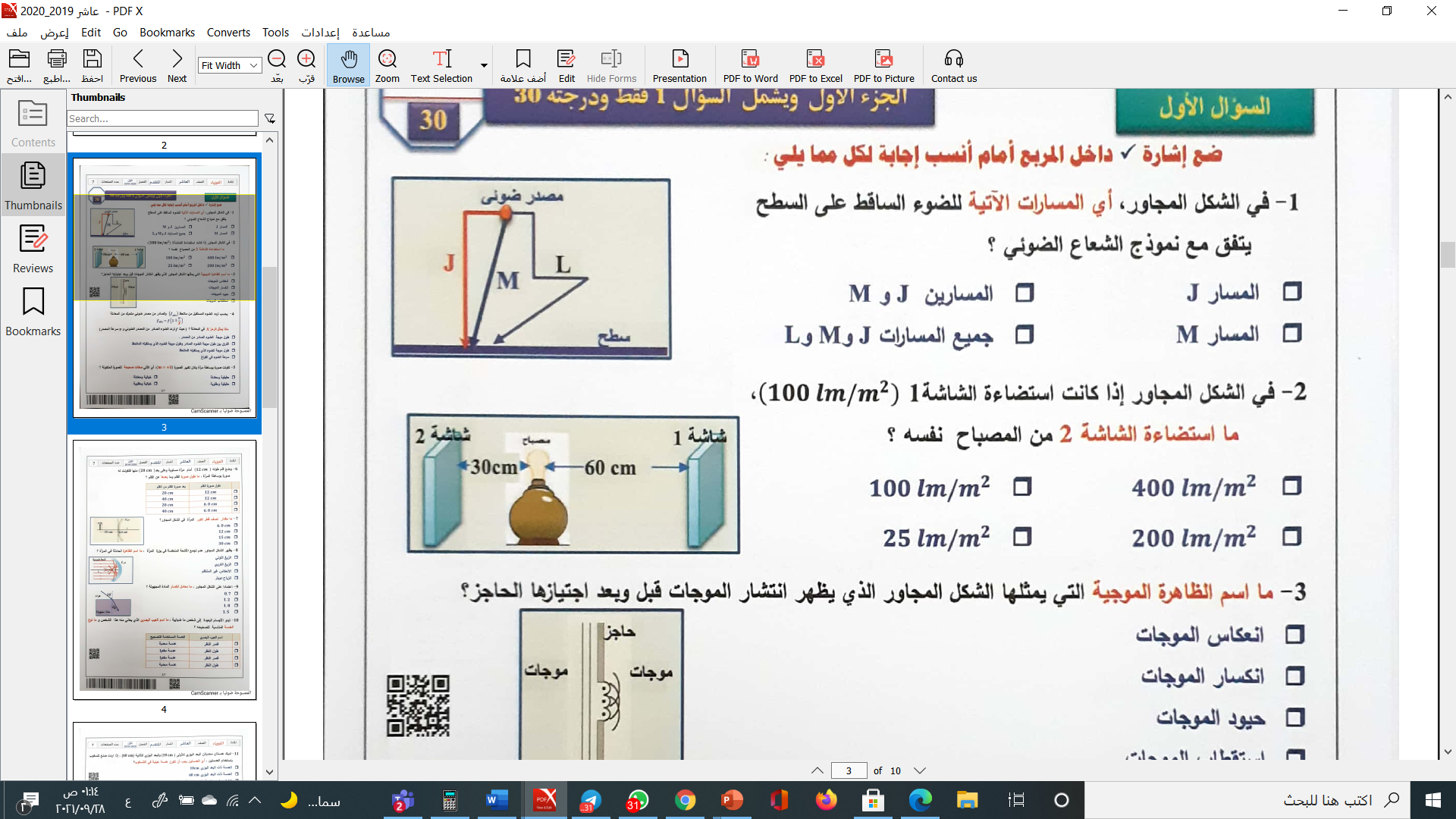 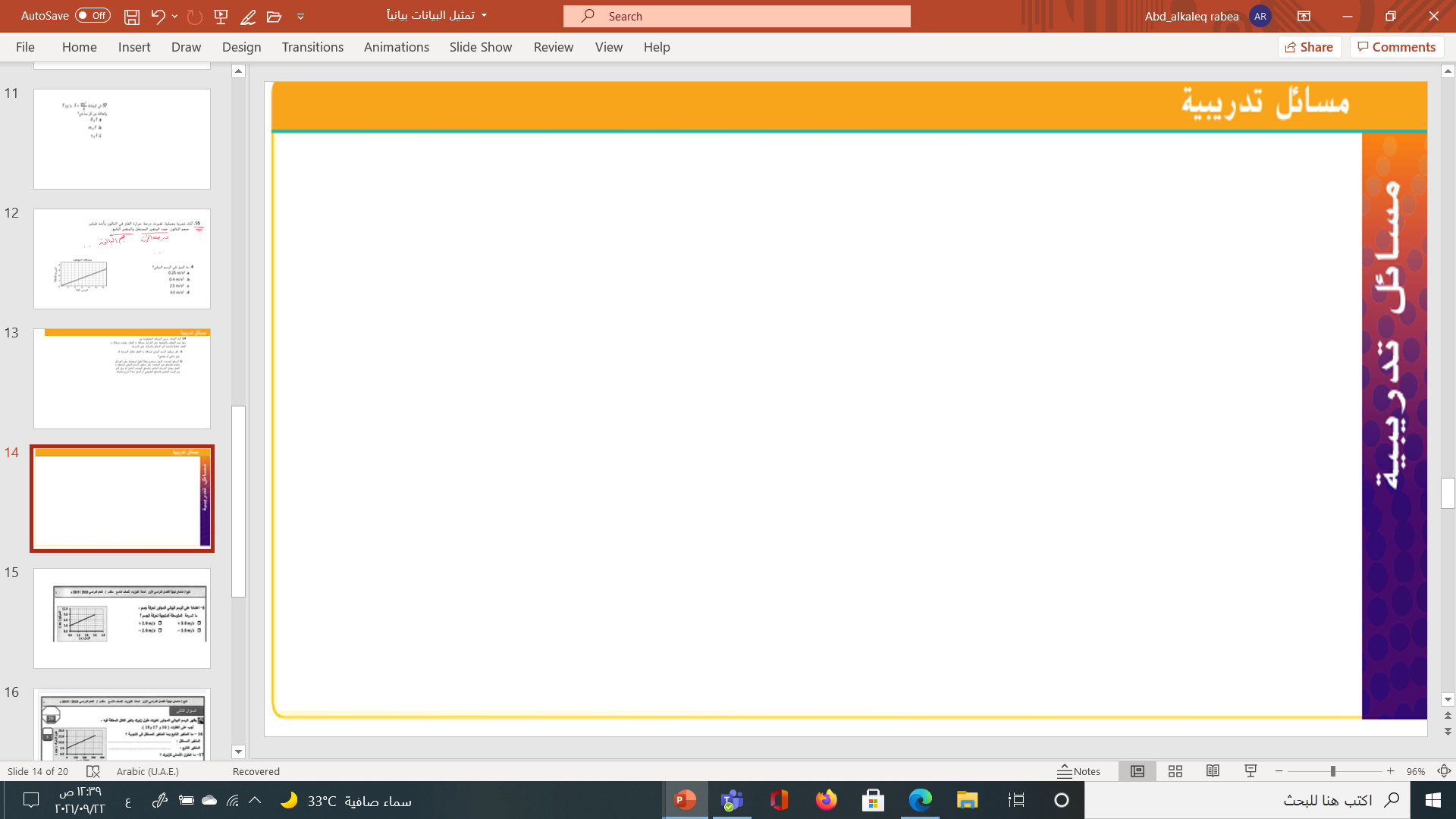 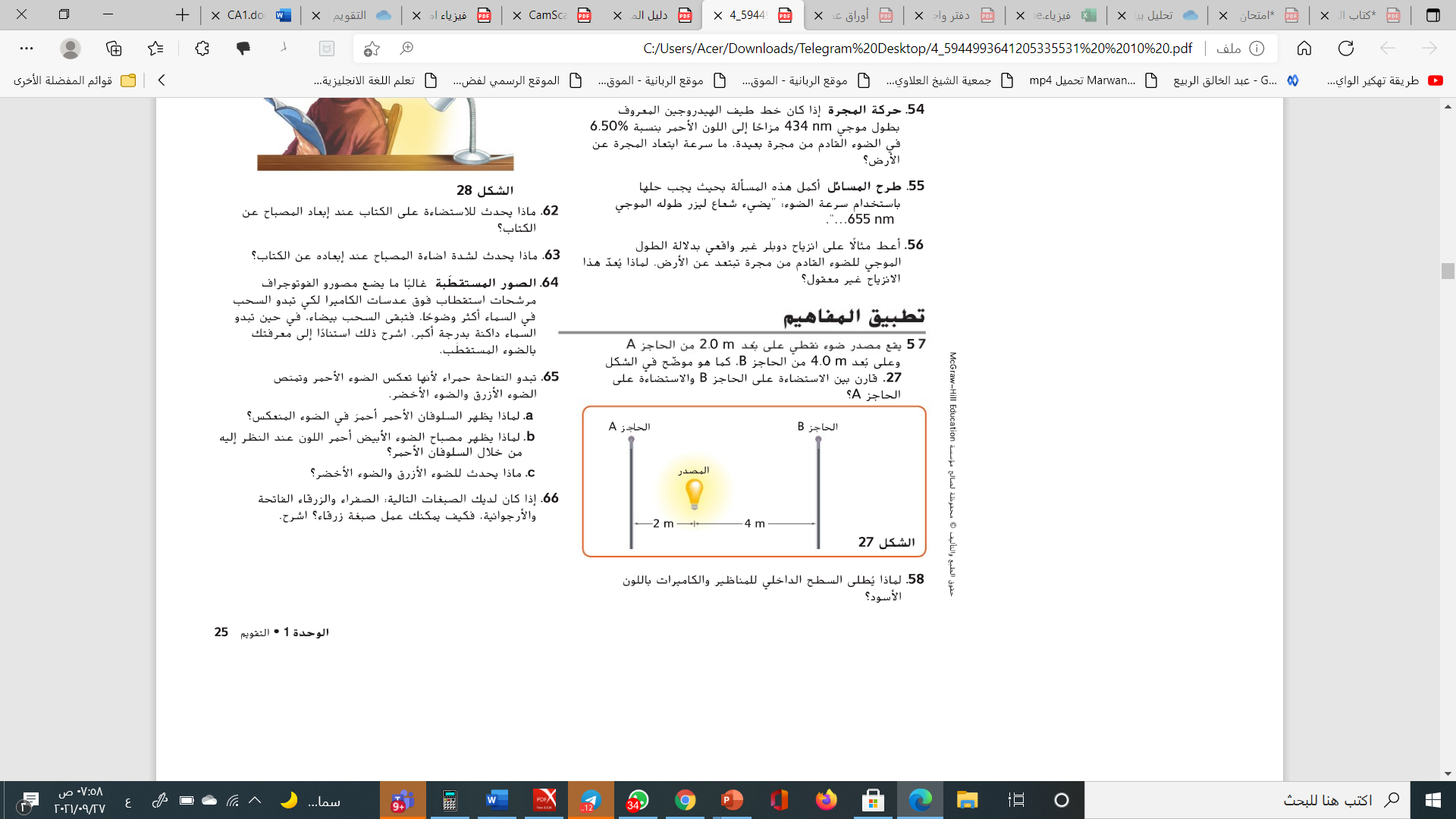 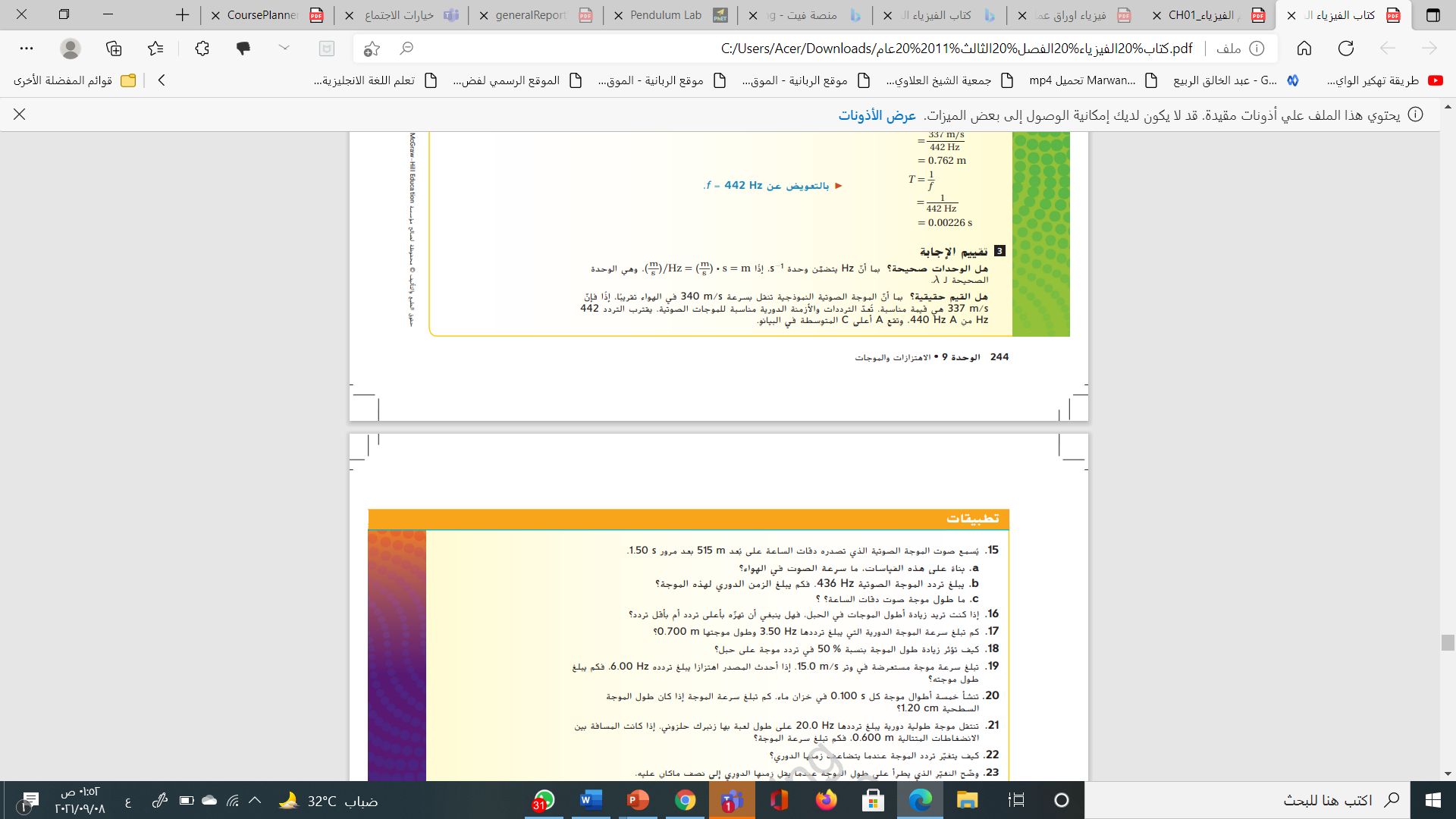 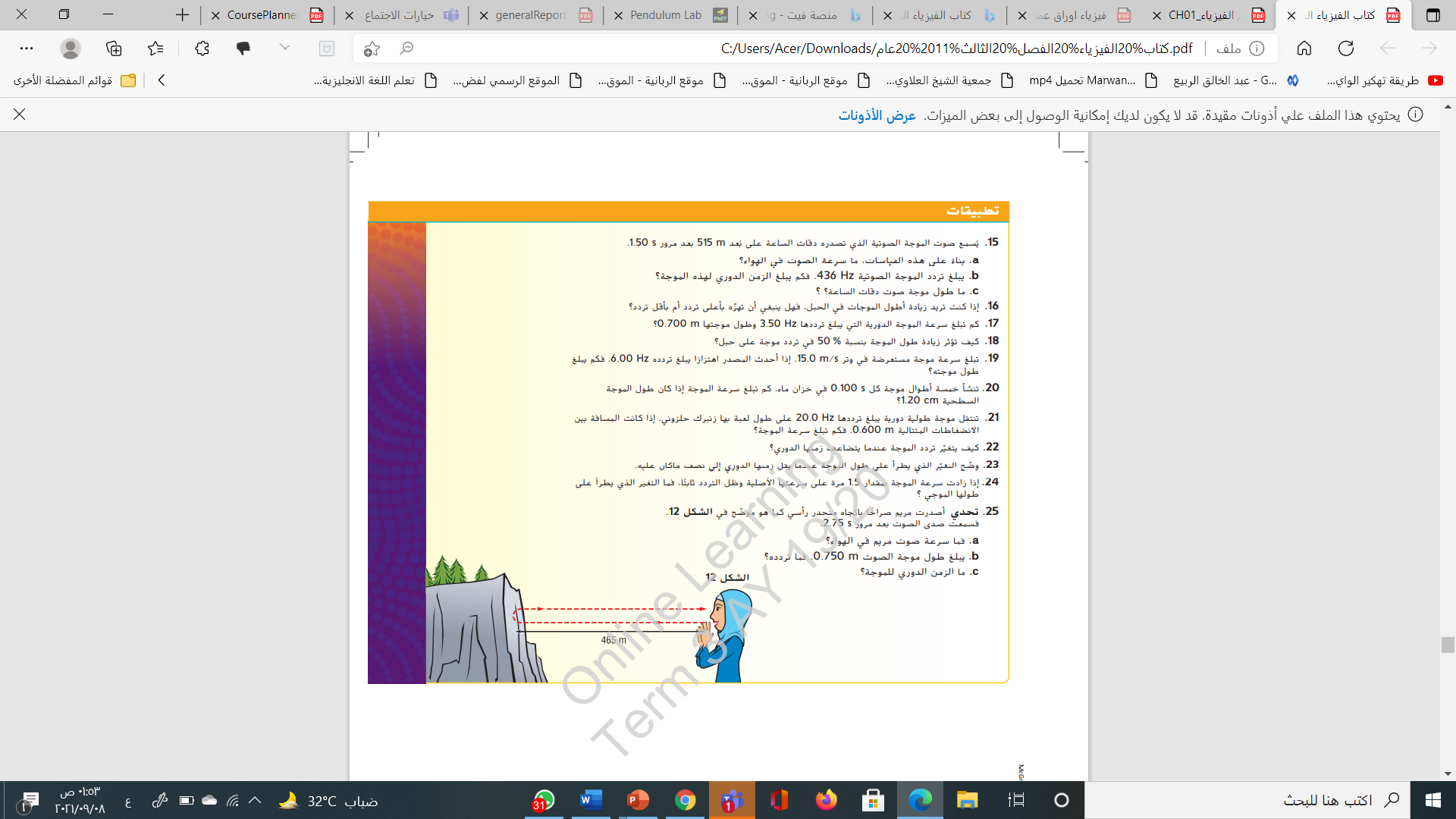 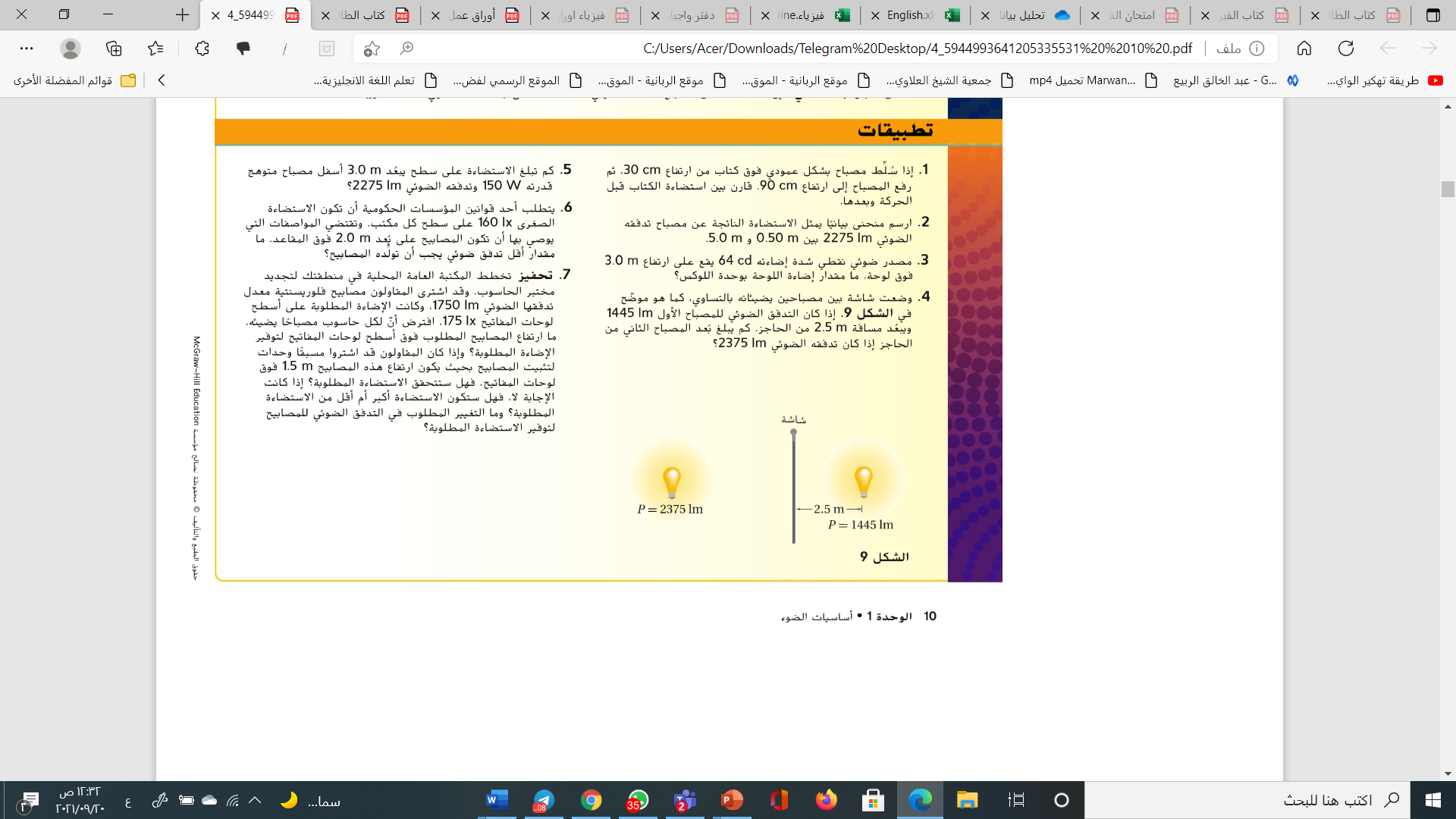 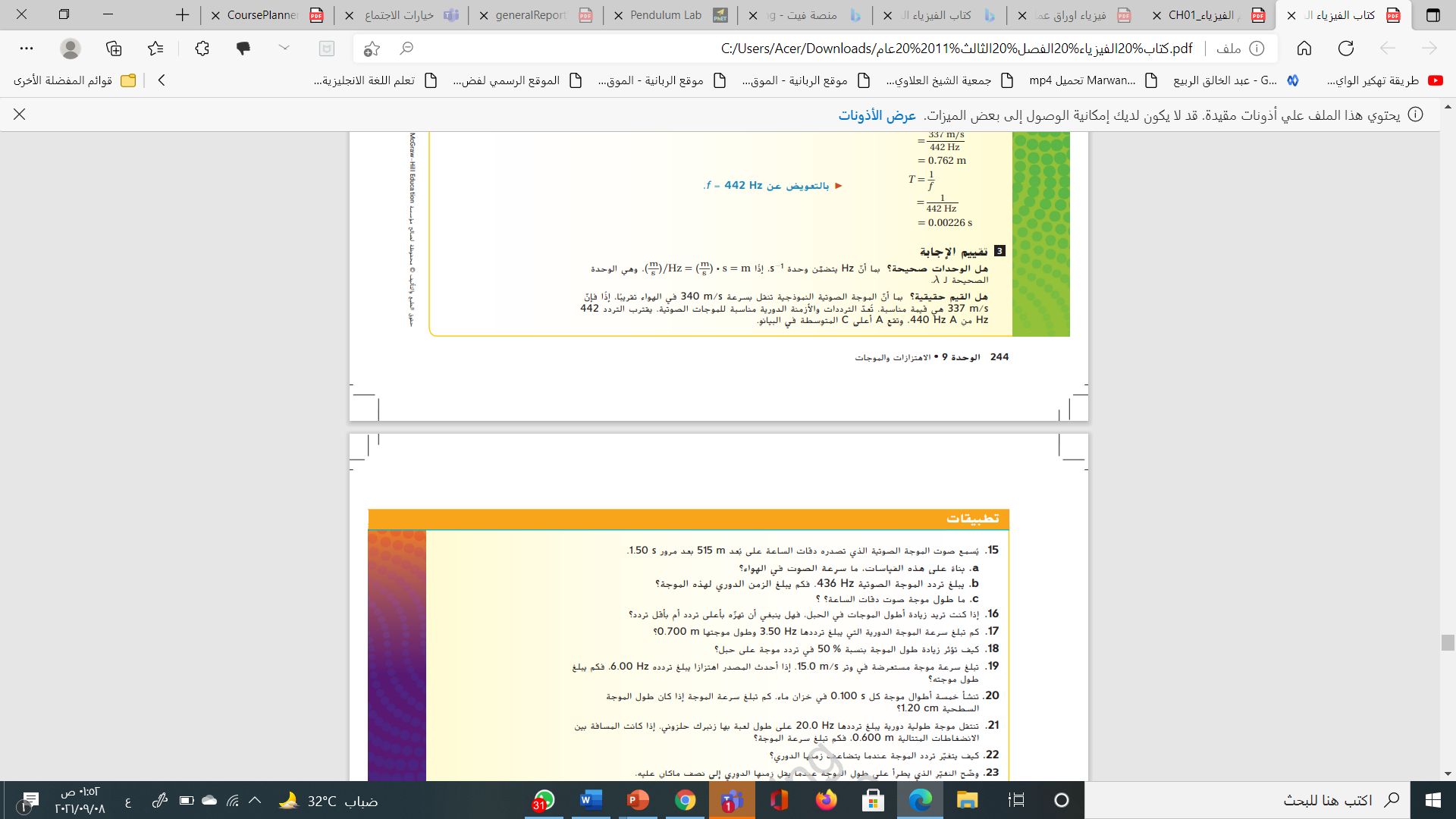 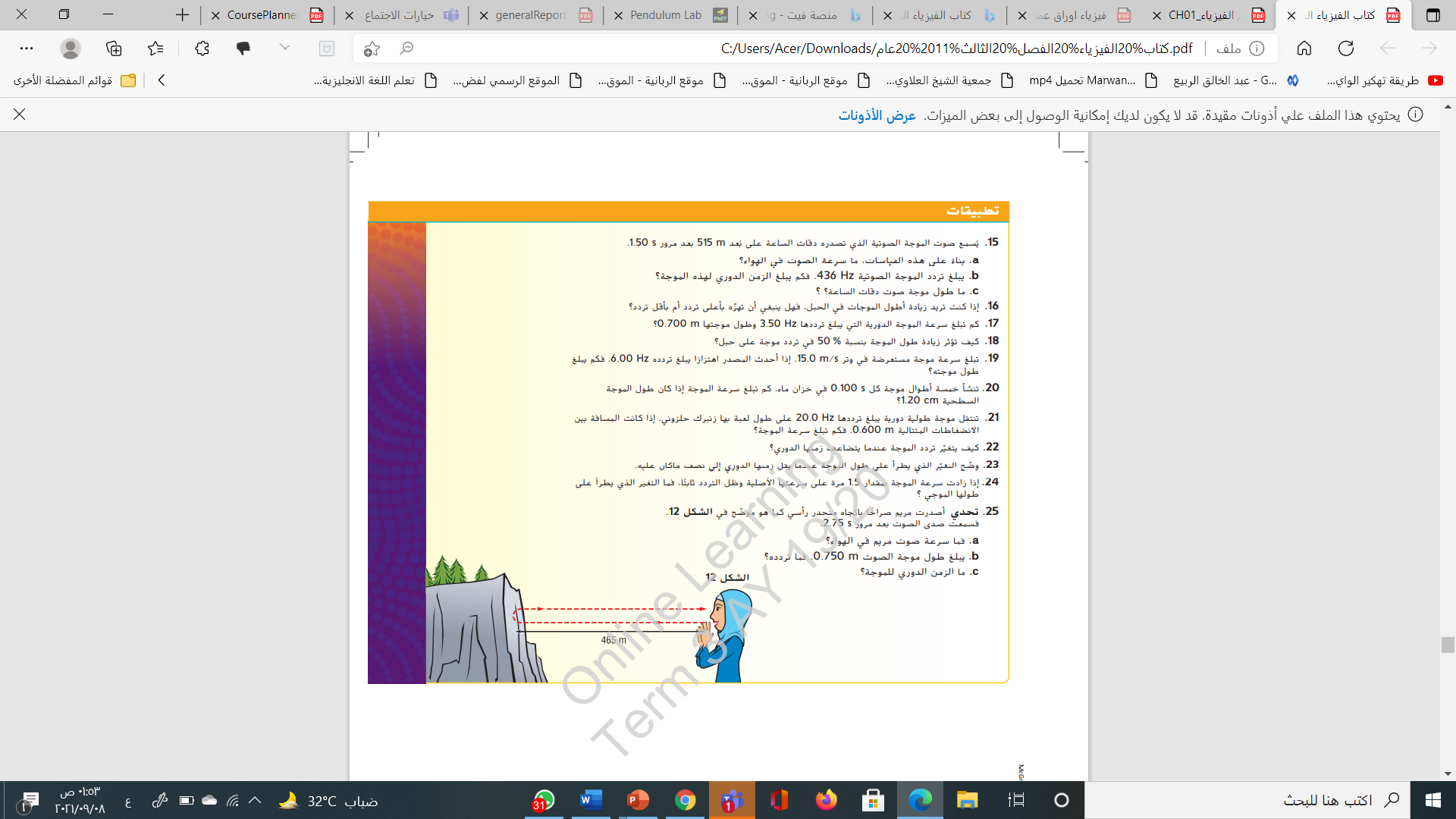 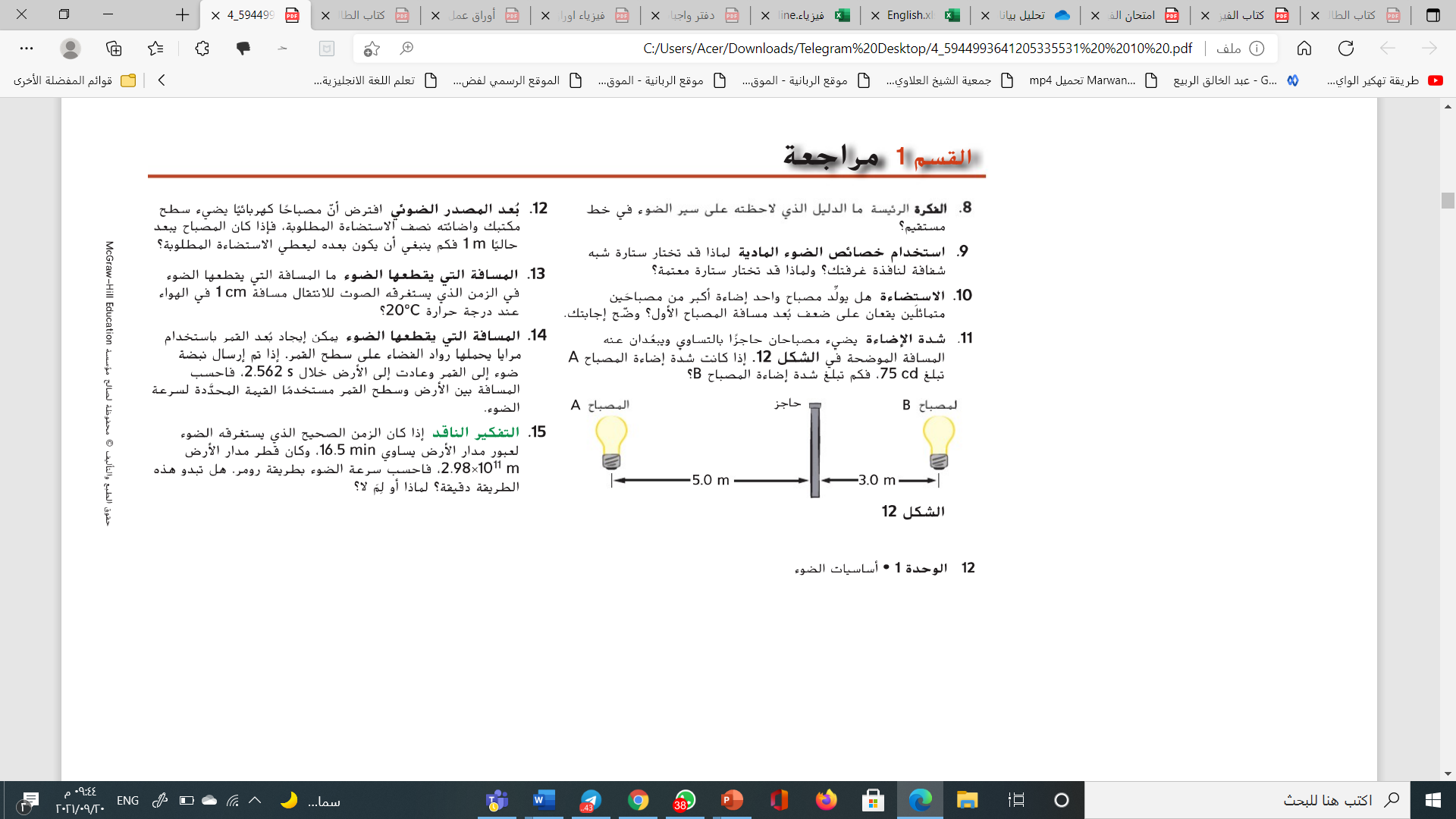 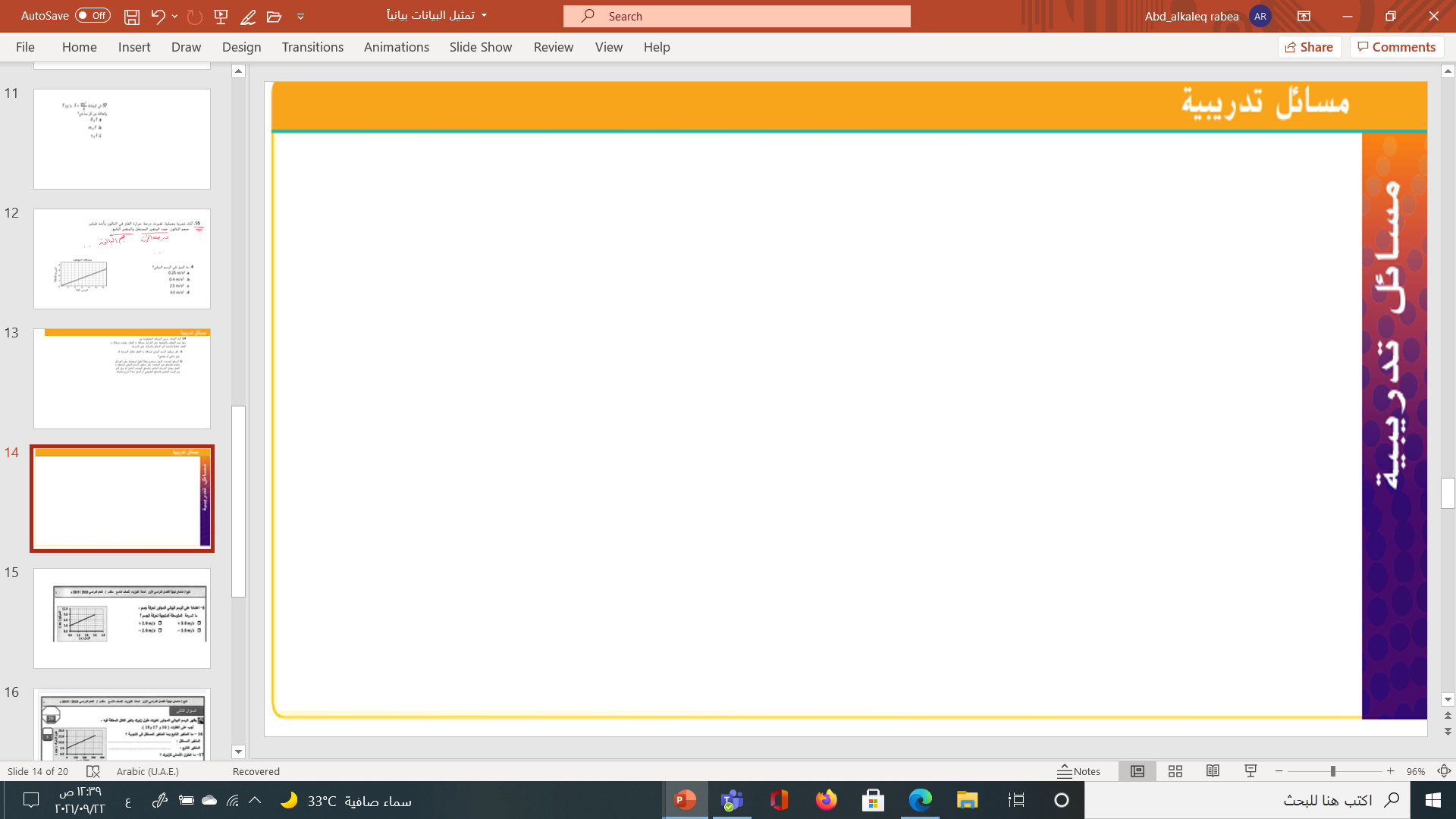 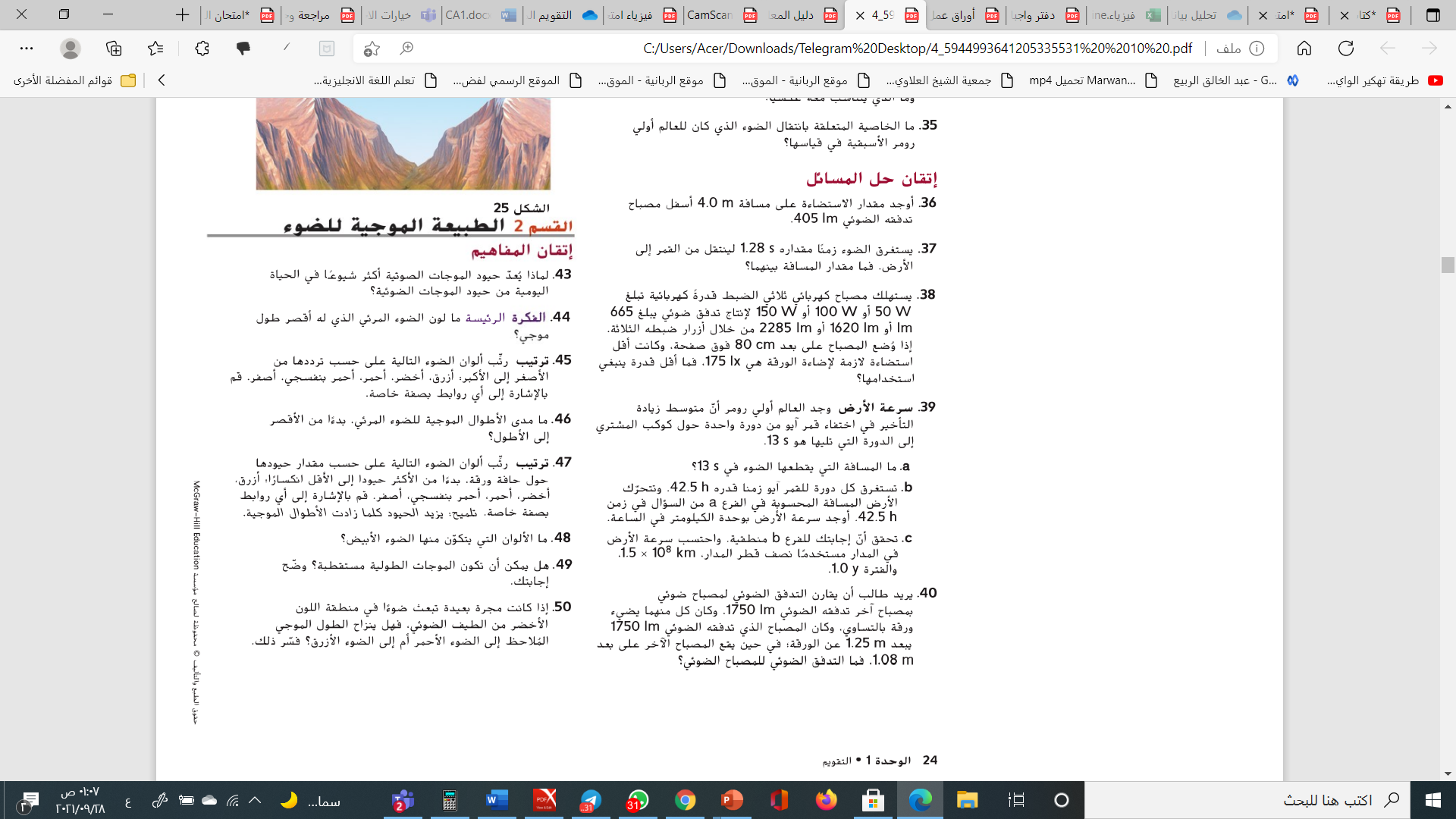 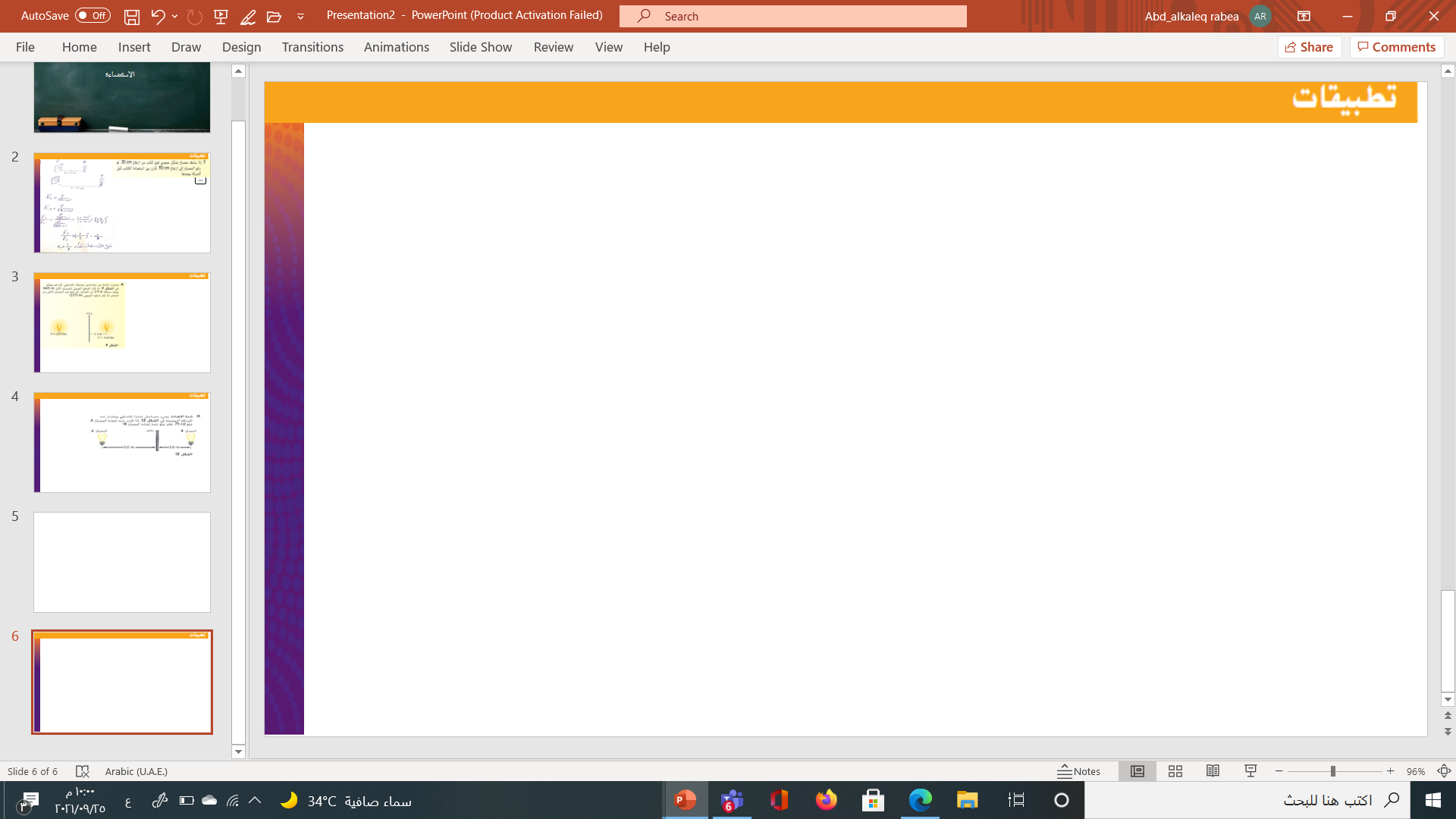 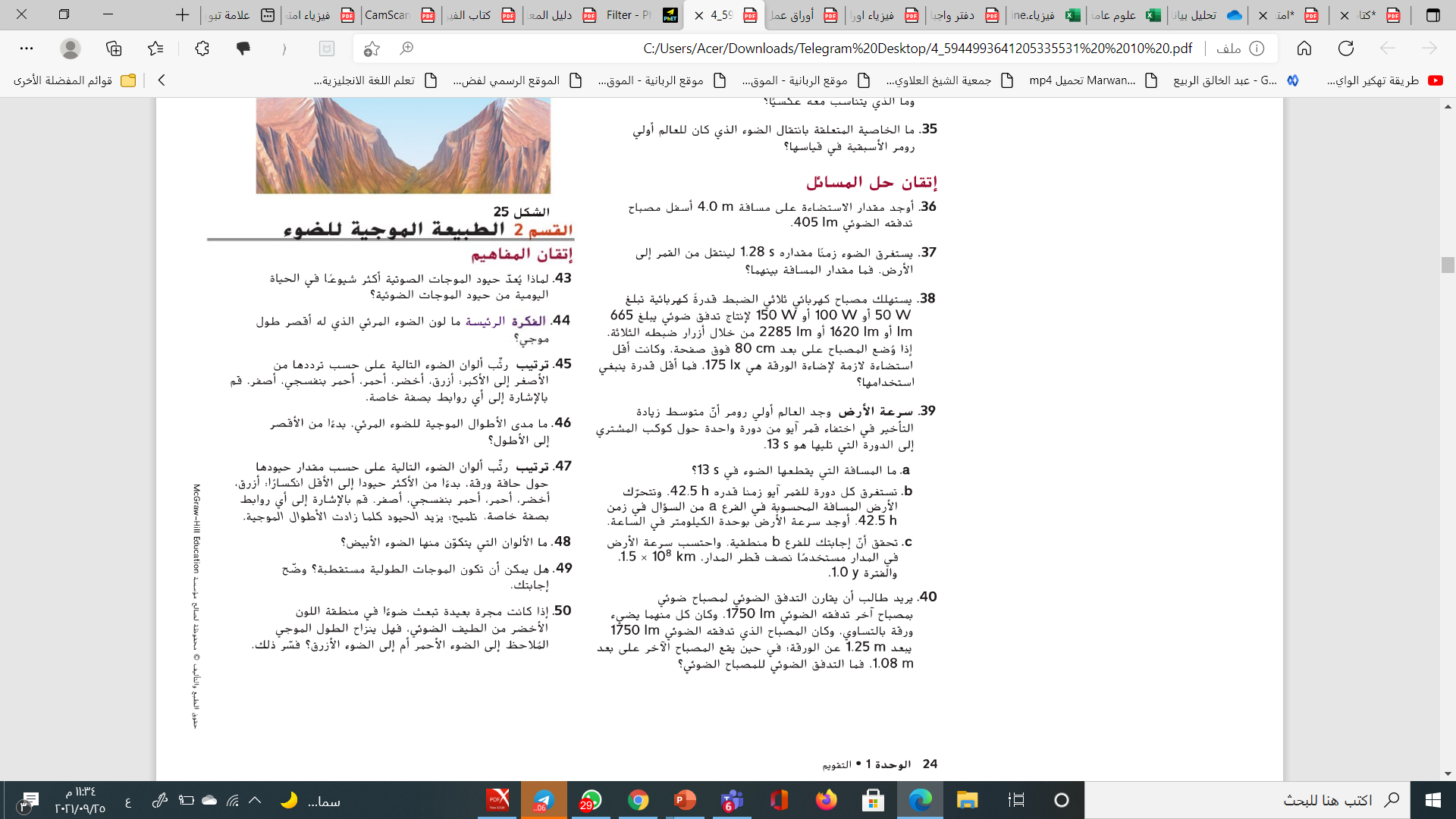